КРАСНОДАРСКОЕ ВЫСШЕЕ ВОЕННОЕ УЧИЛИЩЕ
Краснодарское высшее военное училище
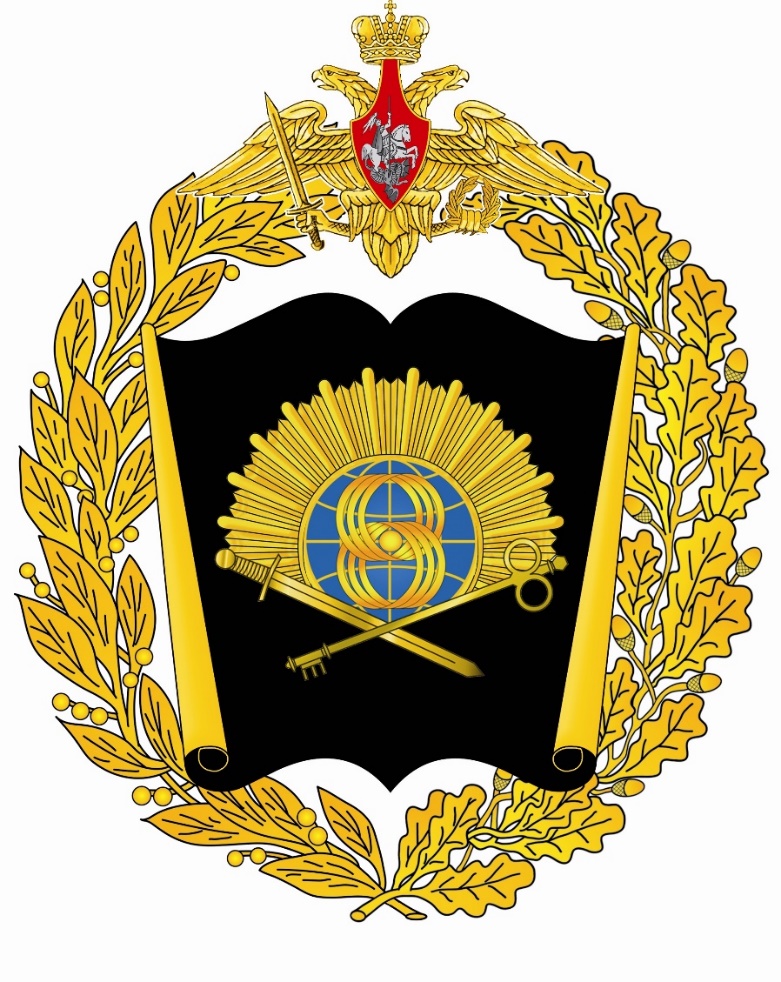 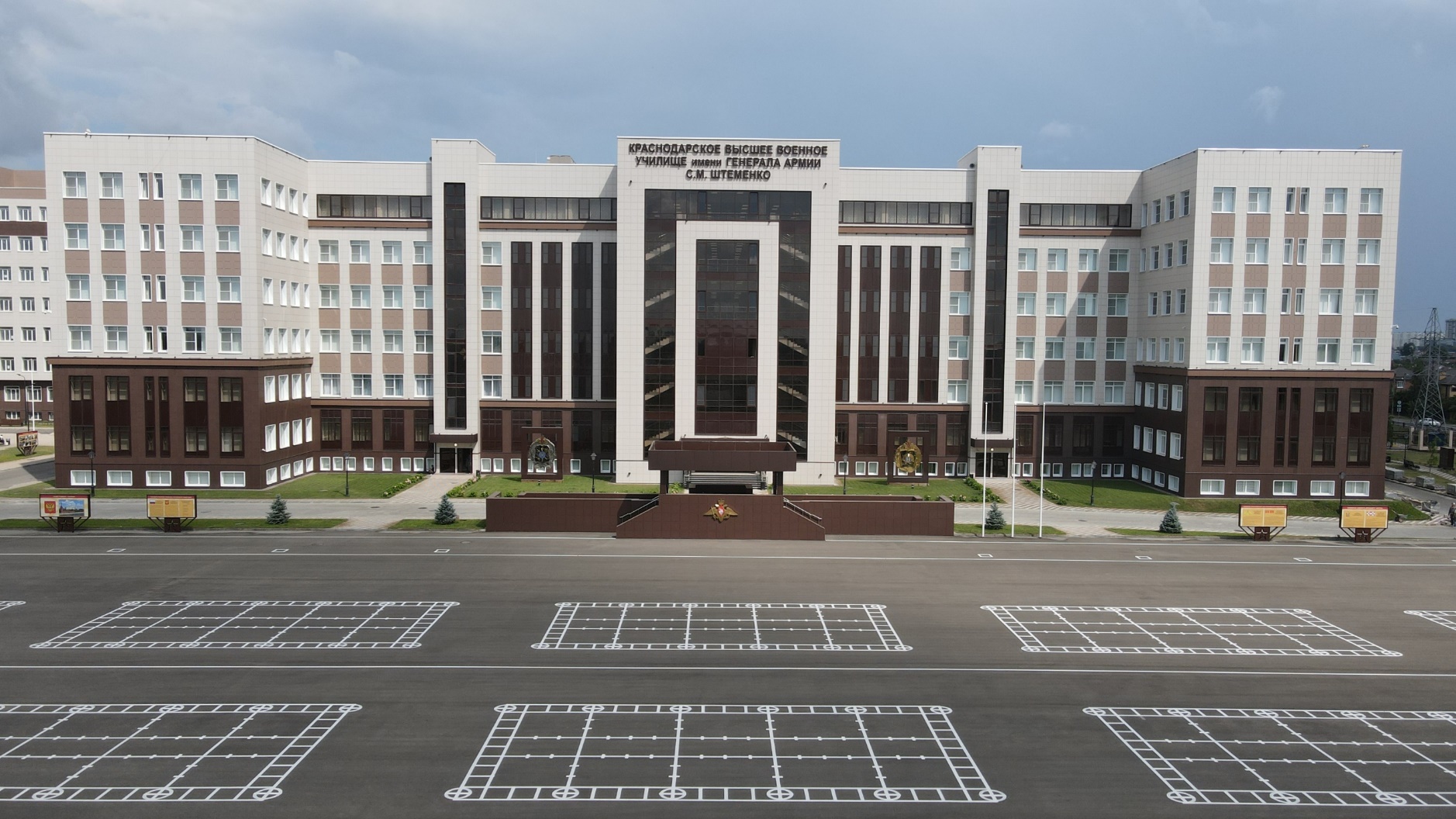 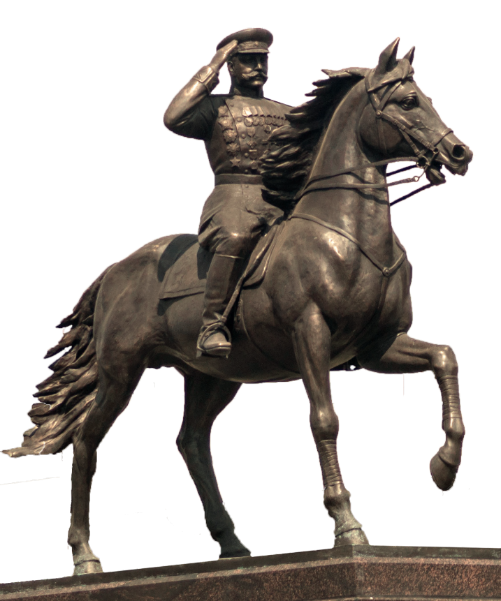 «Вопросы поступления и обучения курсантов 
в Краснодарском высшем военном училище»
КРАСНОДАР 2022
Расположение КВВУ
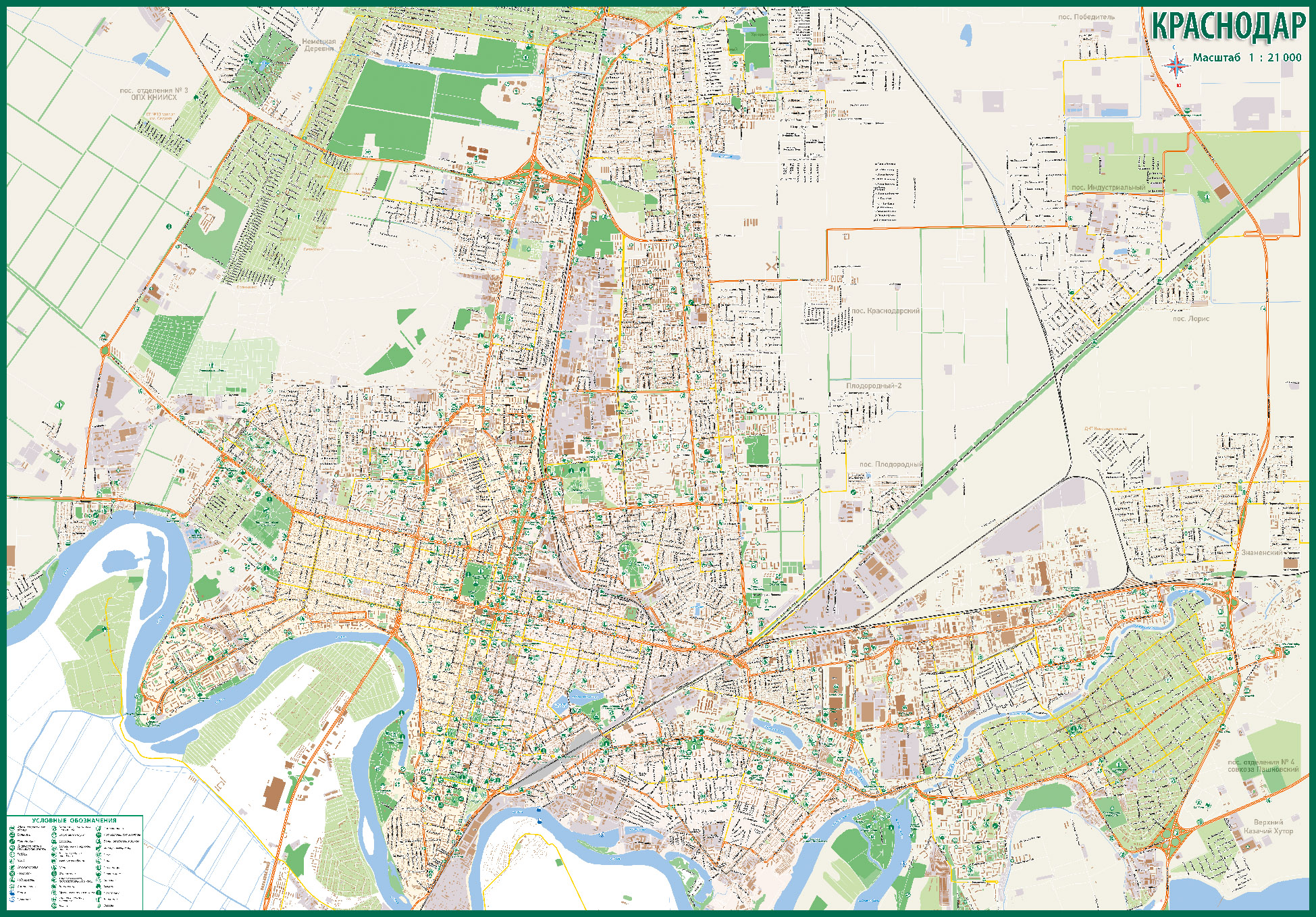 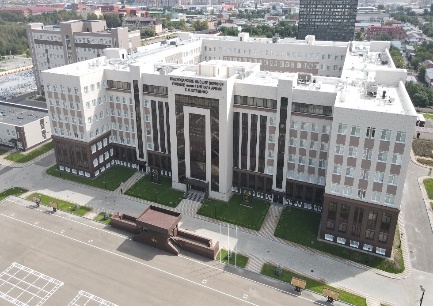 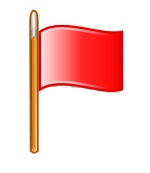 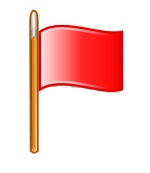 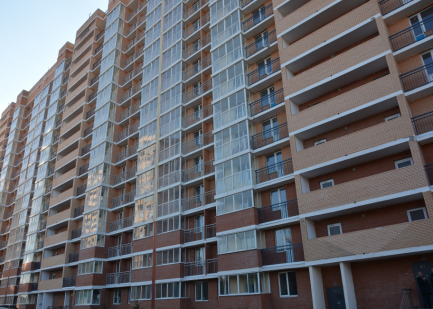 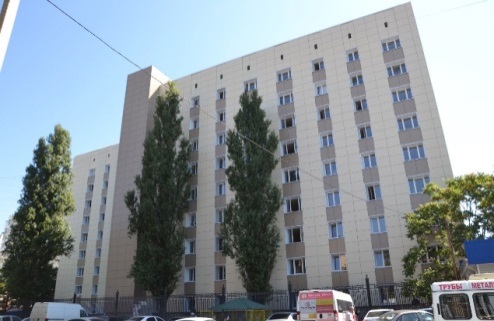 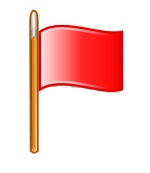 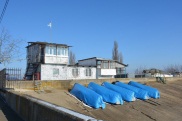 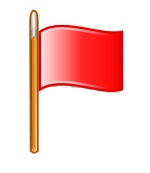 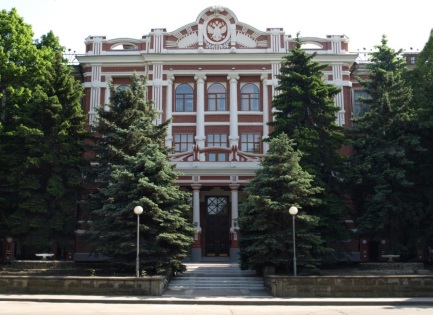 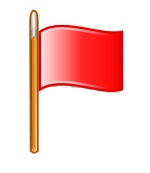 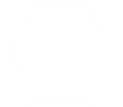 2
Программы подготовки
ВЫСШЕЕ ОБРАЗОВАНИЕ
СРЕДНЕЕ ПРОФЕССИОНАЛЬНОЕ ОБРАЗОВАНИЕ
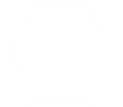 3
Правила поступления
Официальная информация по порядку приема в училище размещена на официальном сайте www.kvvu.mil.ru

Информация, размещенная на других сайтах может не соответствовать действительности
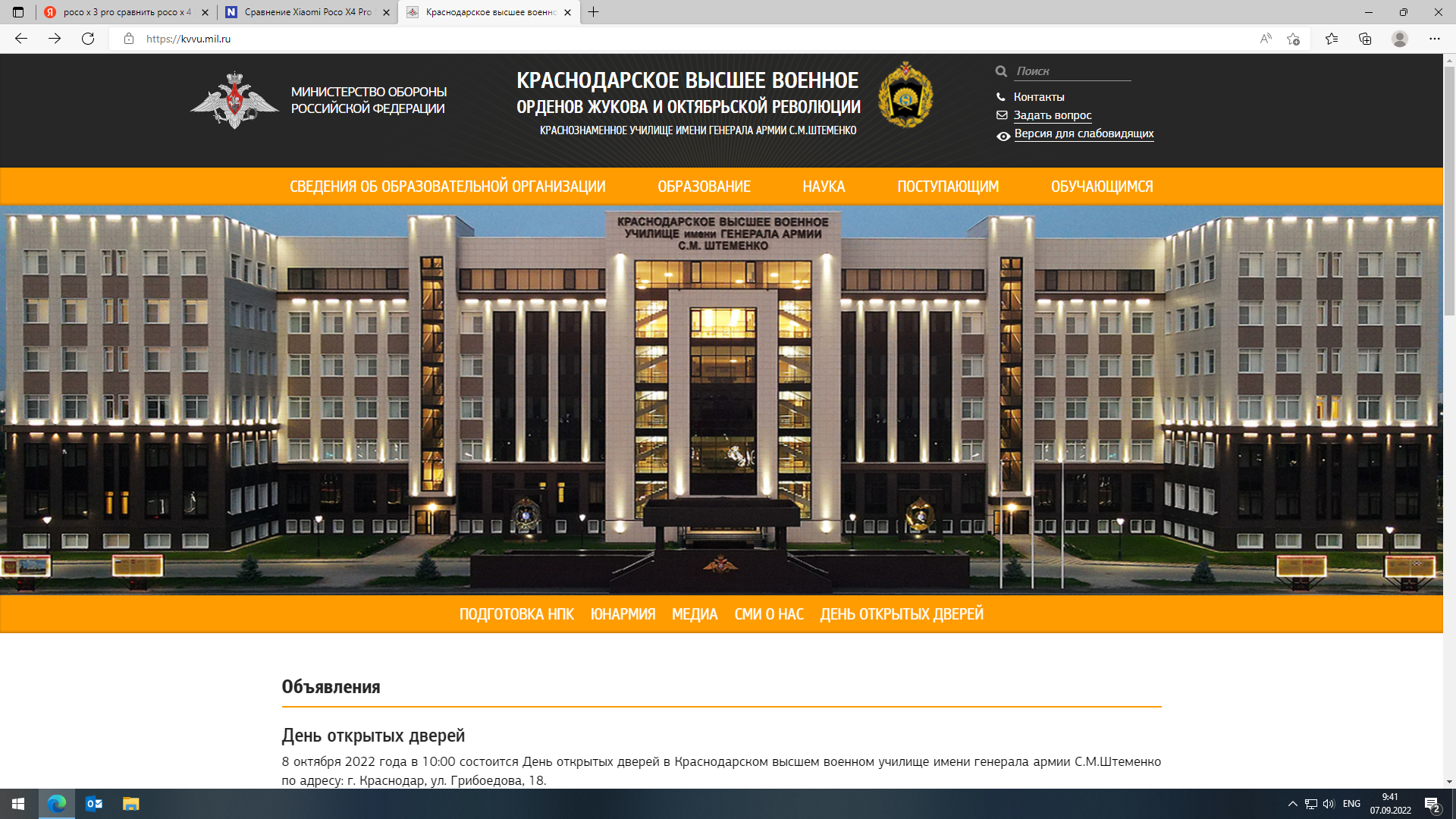 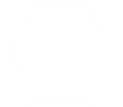 4
Общие требования к поступающим
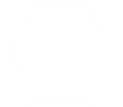 5
Перечень необходимых документов
заявление (рапорт)кандидата;
ксерокопии свидетельства о рождении и паспорта;
автобиография;
характеристика;
ксерокопия документа государственного образца об уровне образования;
карта медицинского освидетельствования;
карта профессионального отбора;
справка о допуске к сведениям, составляющим государственную тайну по первой форме;
три фотографии размером 4,5x6 см (цветные, матовые);
копии документов, дающих право на поступление на льготных основаниях;
копии документов, подтверждающие индивидуальные достижения
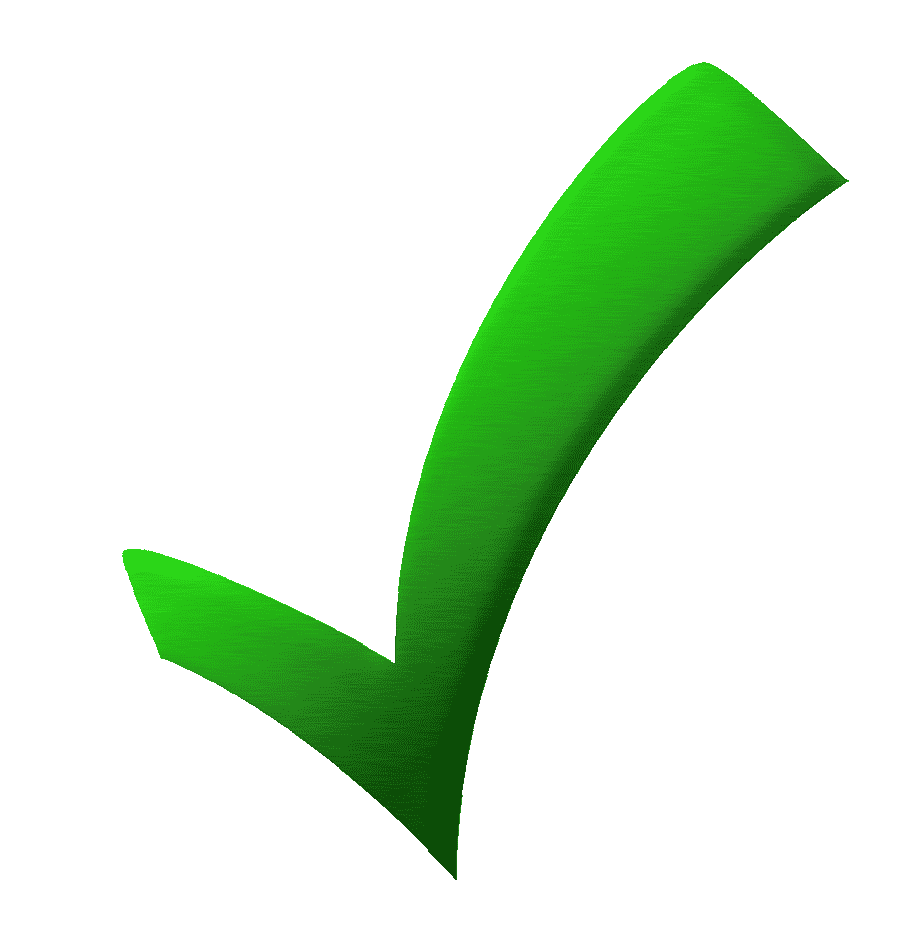 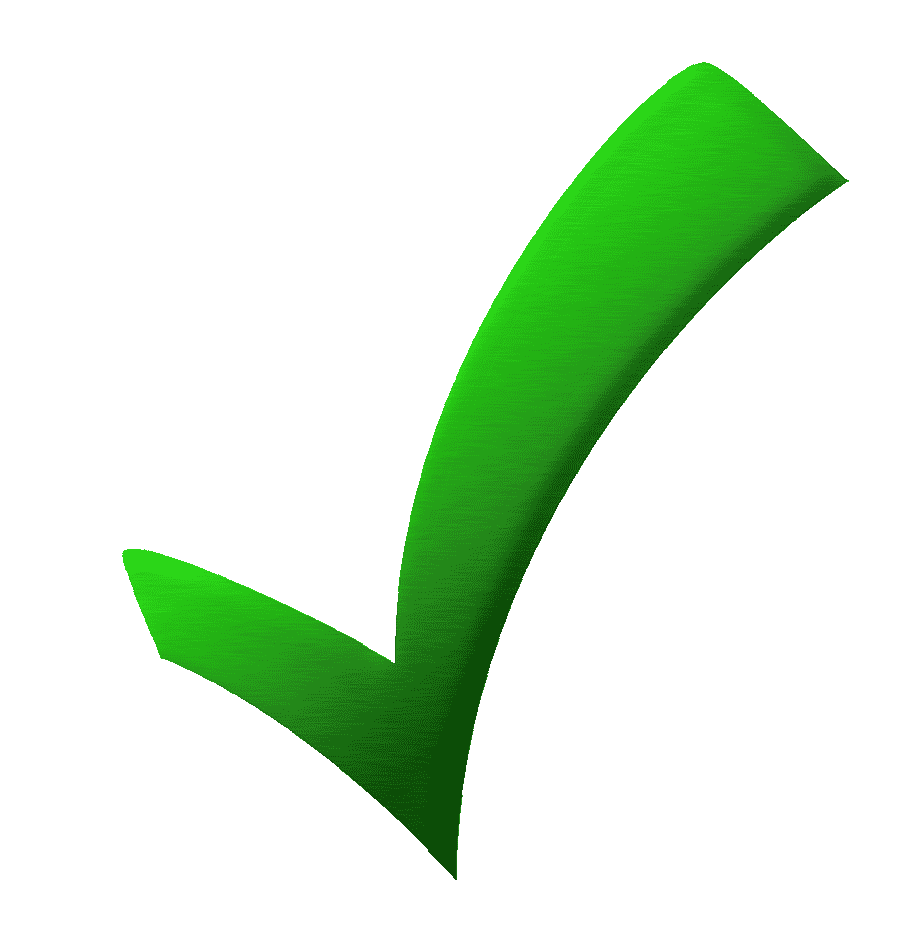 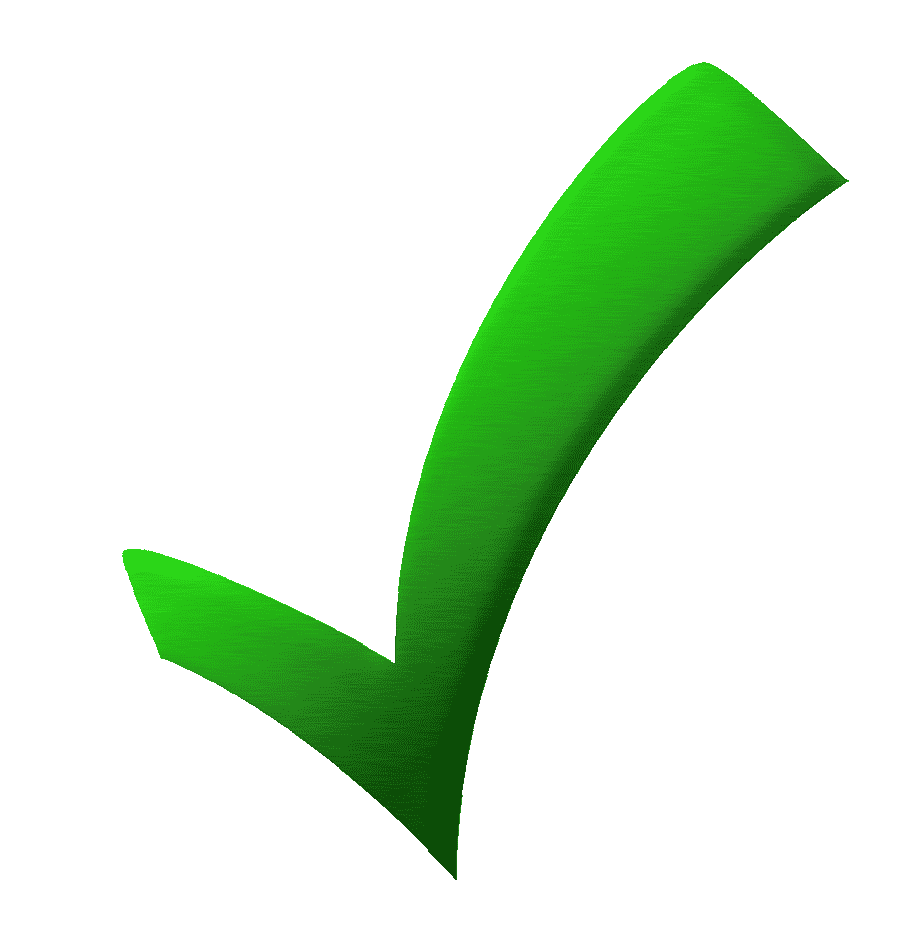 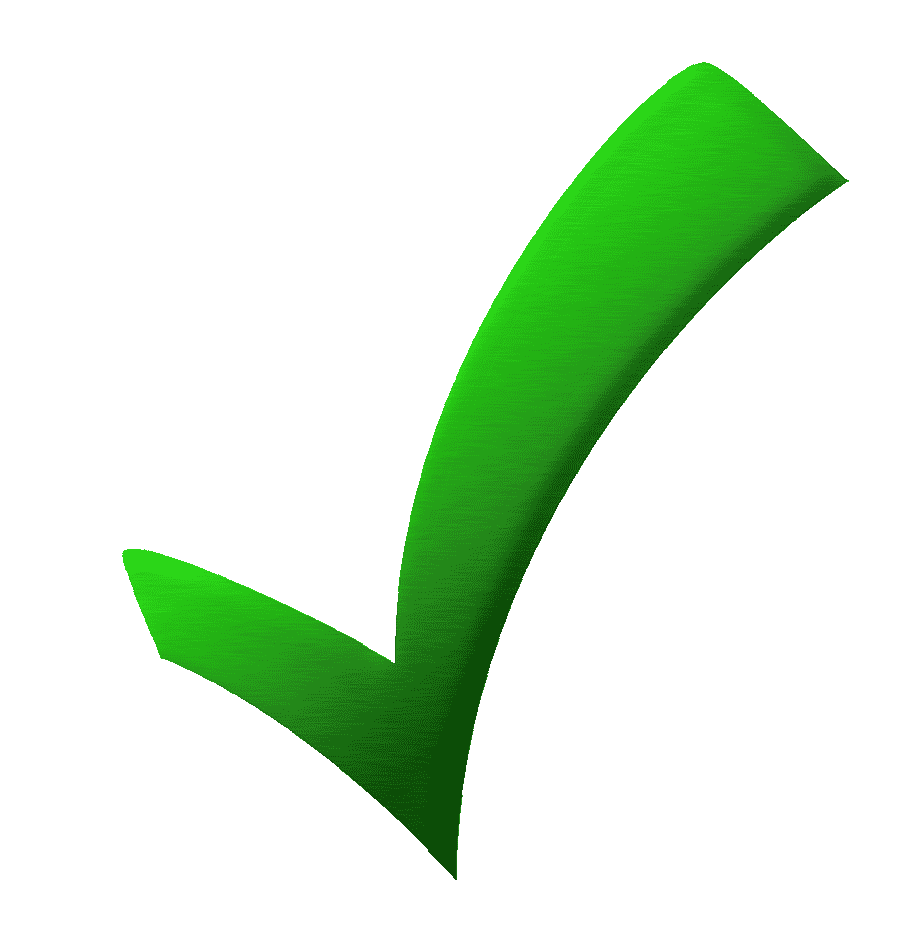 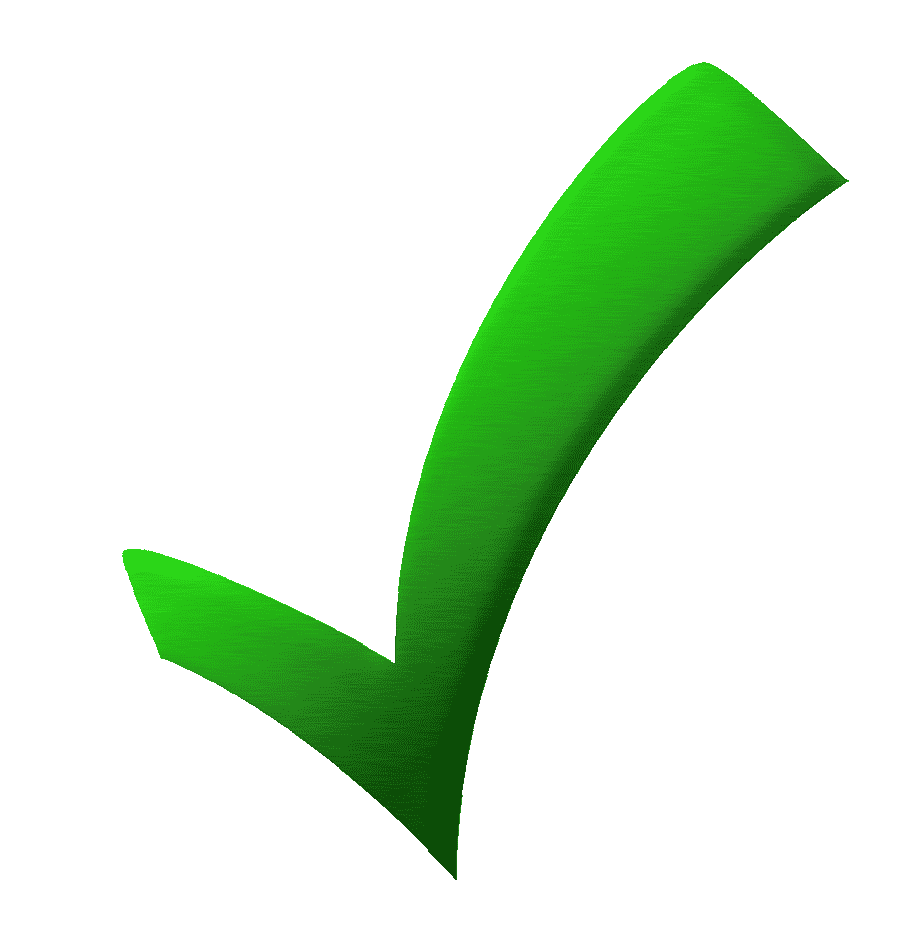 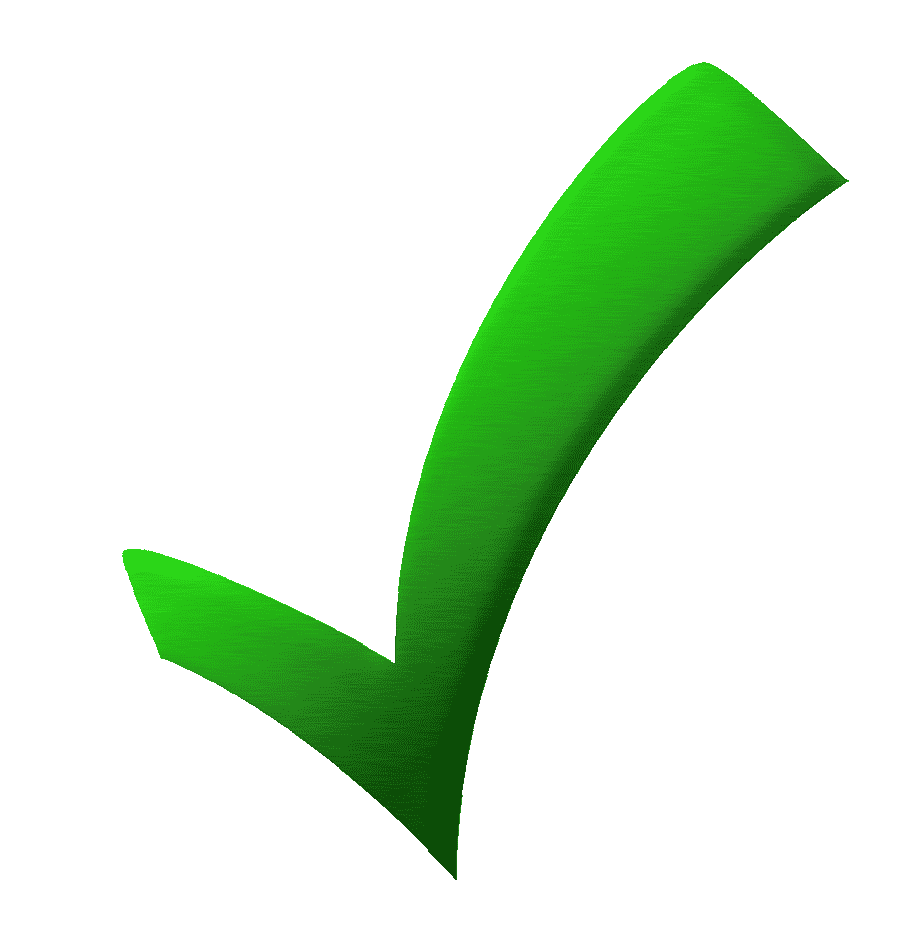 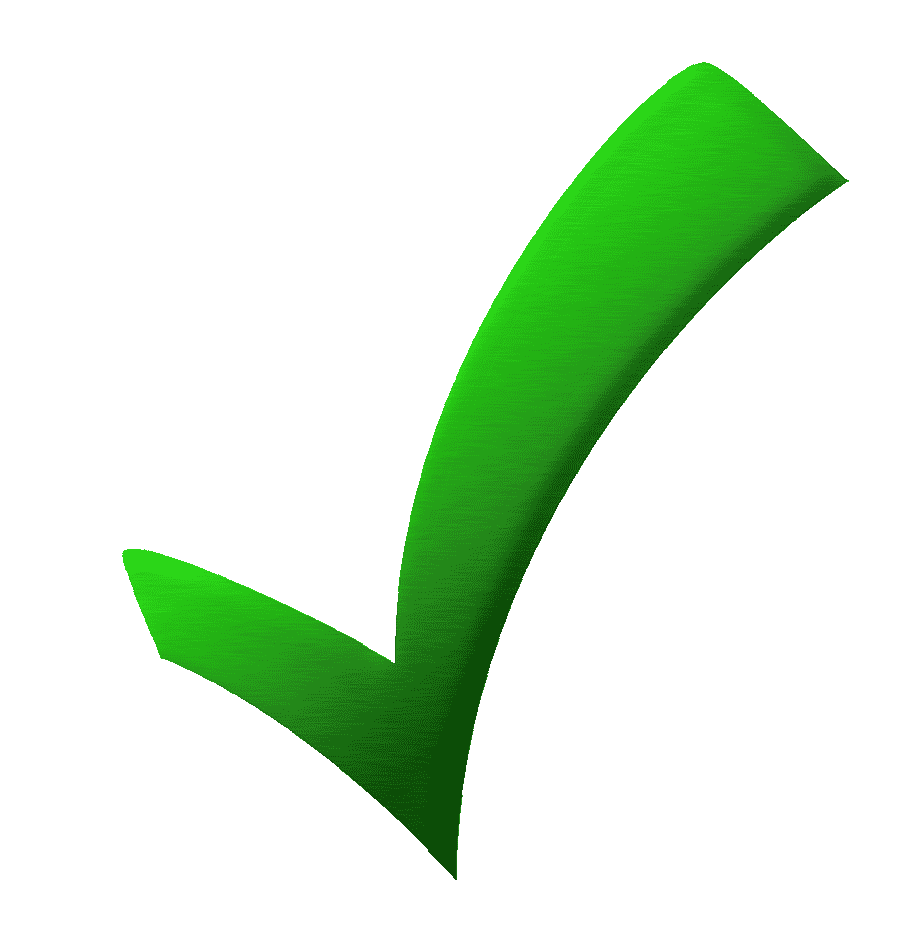 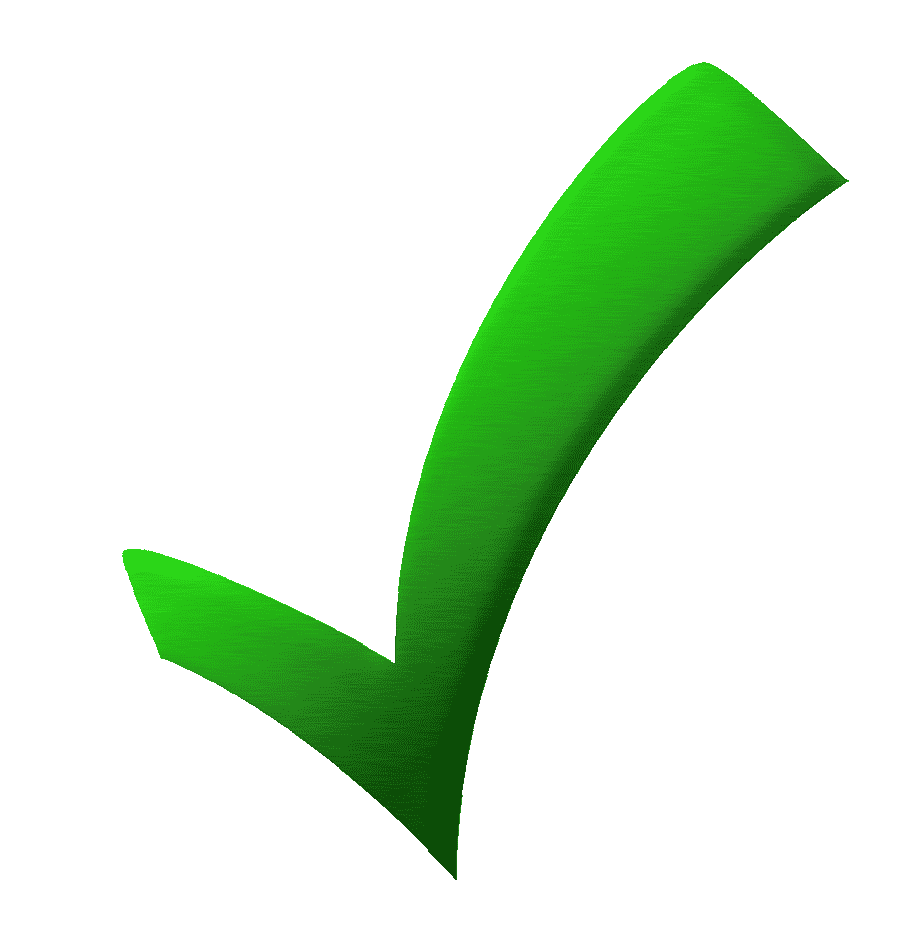 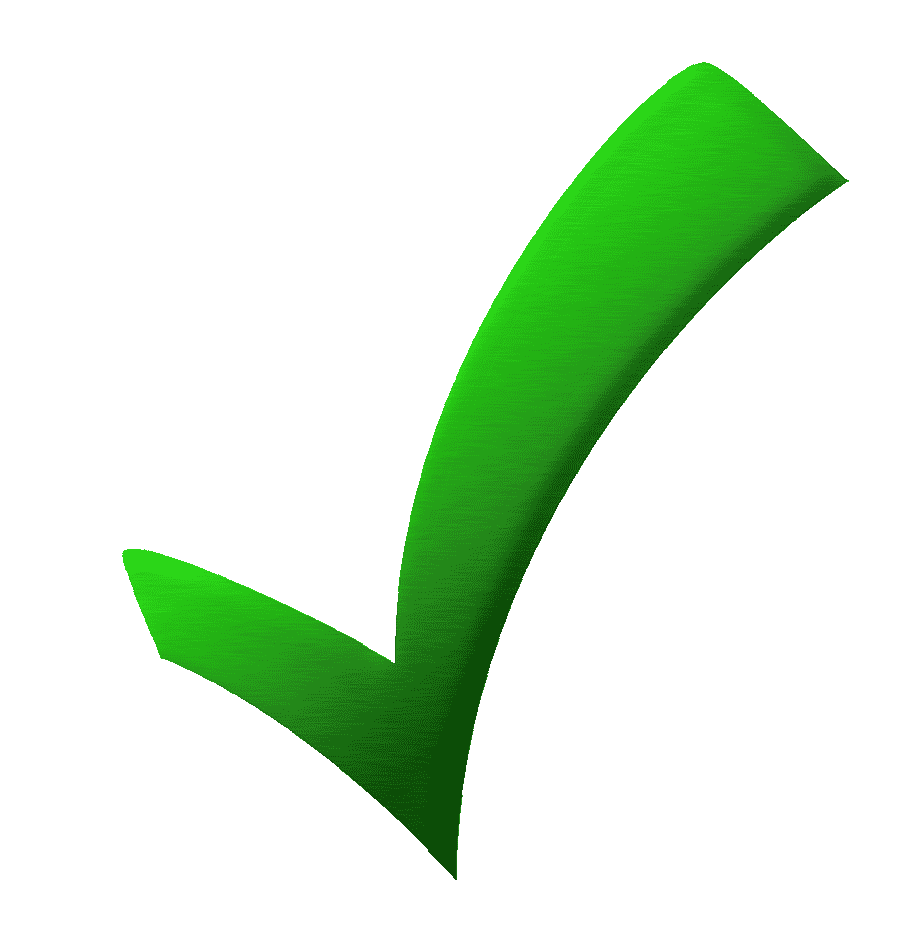 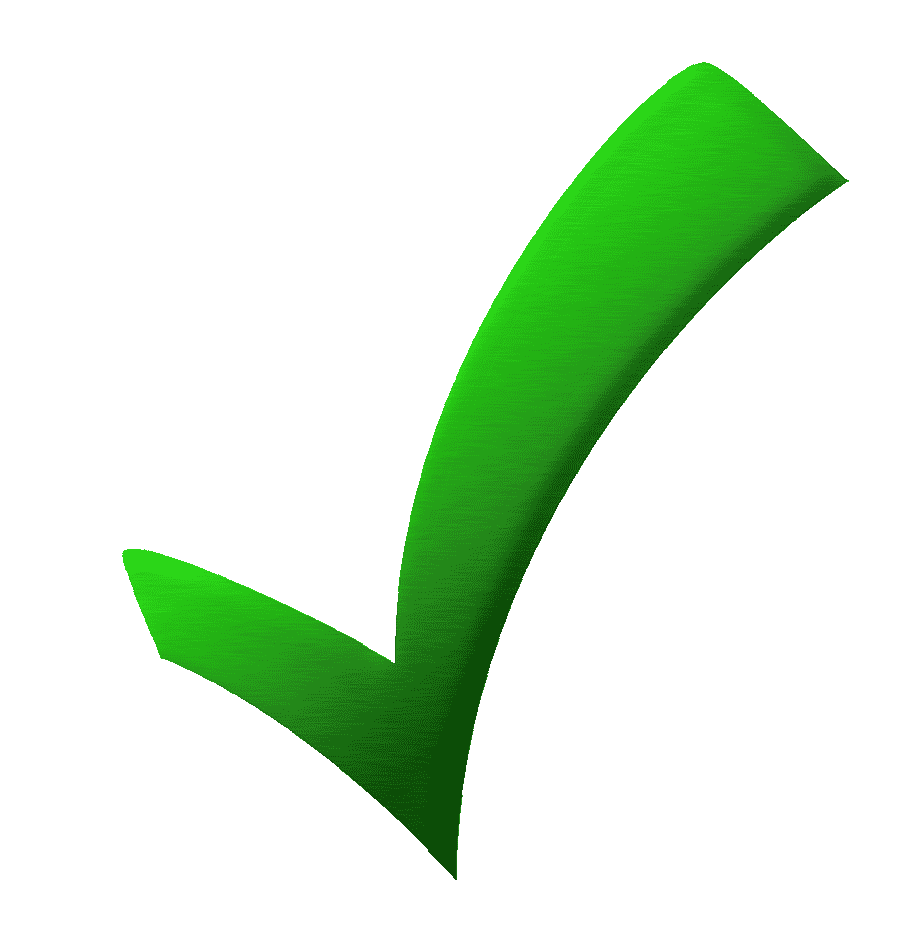 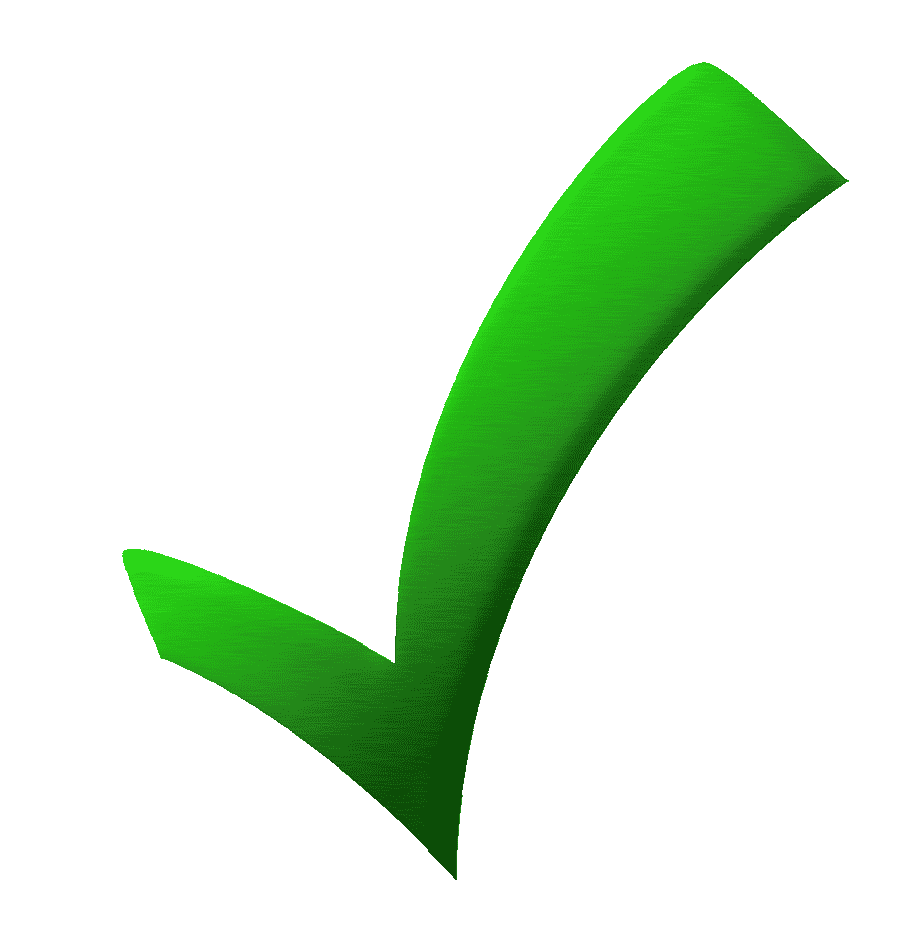 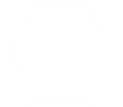 6
Этапы профессионального отбора
Профессиональный отбор кандидатов проводится в период с 1 по 30 июля и включает:
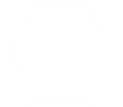 7
Определение годности кандидатов к поступлению по состоянию здоровья
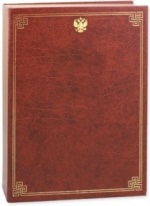 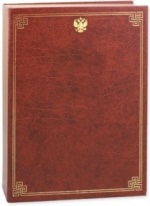 Постановление правительства Российской Федерацииот 4 июля 2013 г. 
№ 565



«Об утверждении Положения о военно-врачебной экспертизе»





2013 г.
Приказ Министра обороны Российской Федерацииот 20 октября 2014 г. 
№ 770


«О мерах по реализации в Вооруженных Силах Российской Федерации правовых актов по вопросам проведения военно-врачебной экспертизы»


2014 г.
В училище кандидаты проходят окончательное медицинское освидетельствование
Прохождение предварительного медицинского освидетельствования возлагается на военные комиссариаты (воинские части)
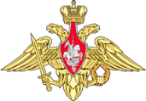 Документы кандидатов, признанных не годными к поступлению при прохождении предварительного медицинского освидетельствования, в училище не направляются.
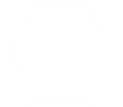 8
Определение категории профессиональной пригодности
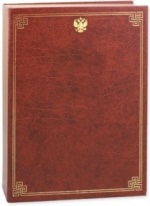 Приказ Министра обороны Российской Федерацииот 31 октября 2019 г. 
№ 640

«Об утверждении Инструкции об организации и проведении профессионального психологического отбора в Вооруженных Силах Российской Федерации»


2019 г.
Осуществляется с использованием методов:
социально-психологического изучения;
психологического обследования.
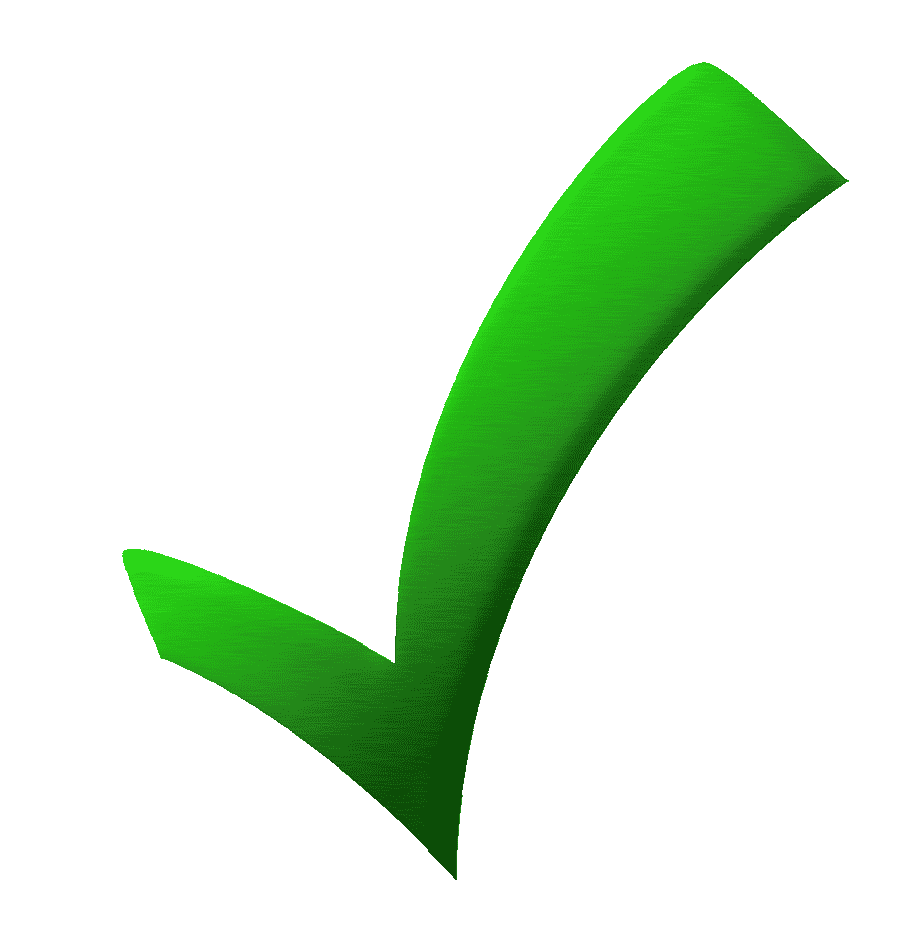 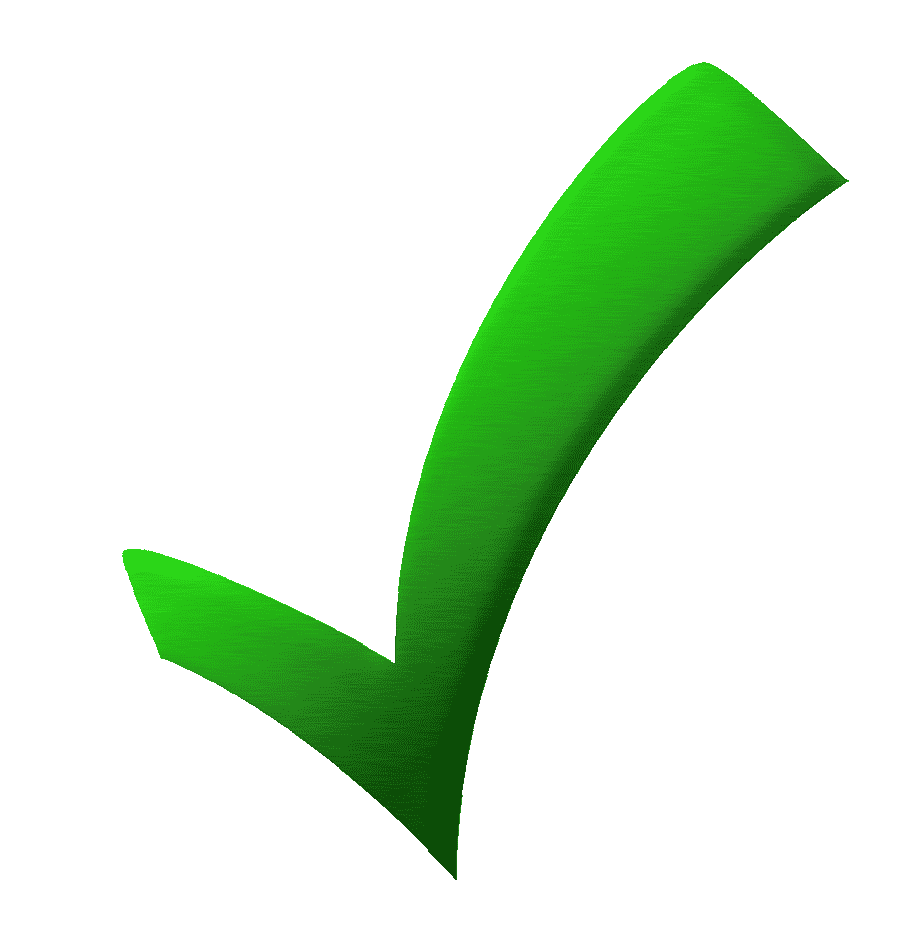 Выносимые заключения о профессиональной пригодности (категории профессиональной пригодности):
«рекомендуется в первую очередь» - I категория;
«рекомендуется во вторую очередь» - II категория;
«рекомендуется условно» - III категория;
«не рекомендуется» - IV категория
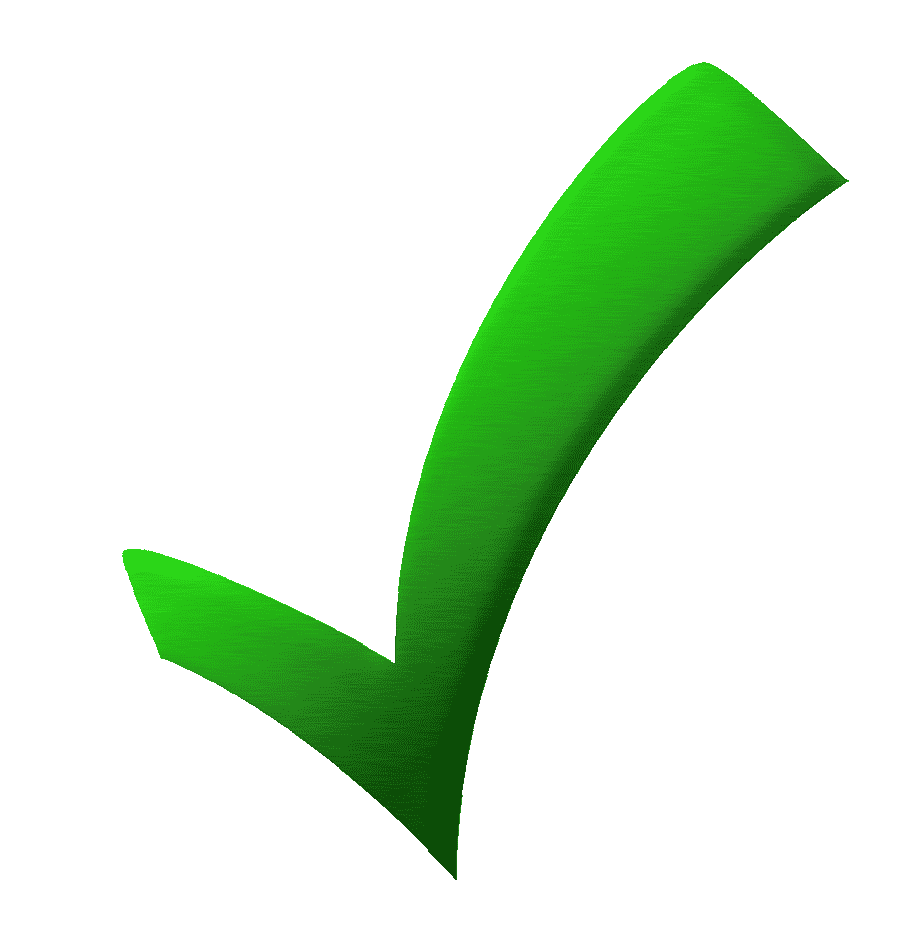 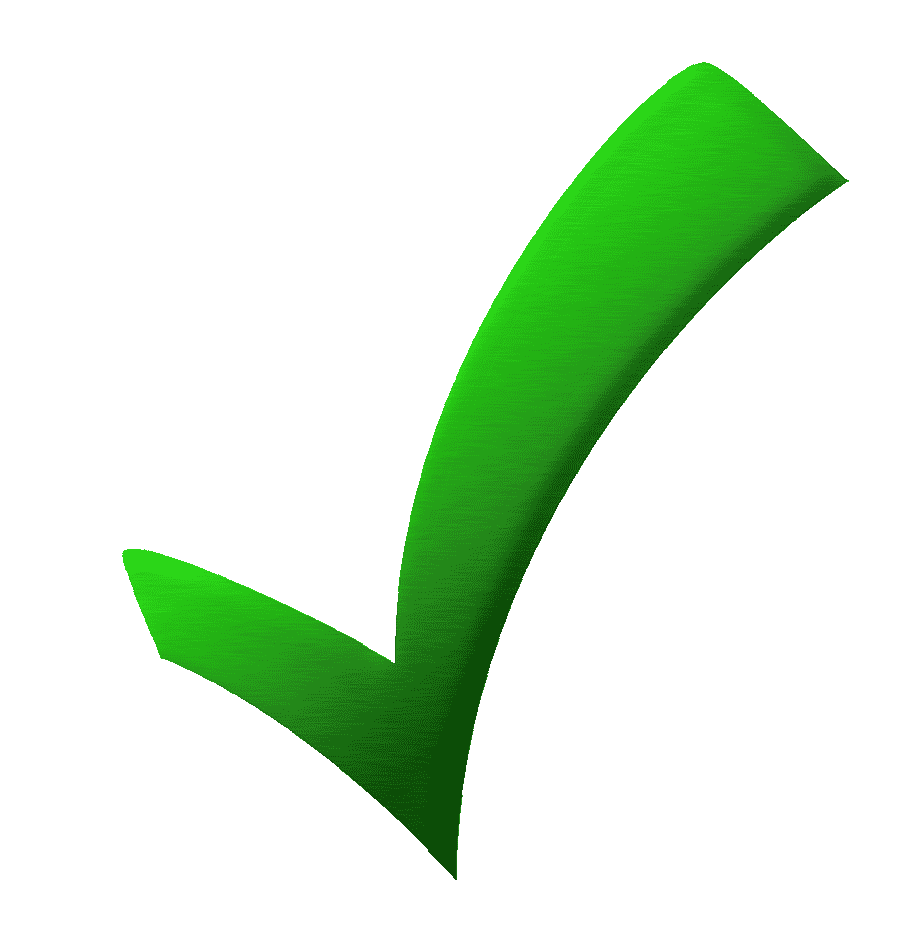 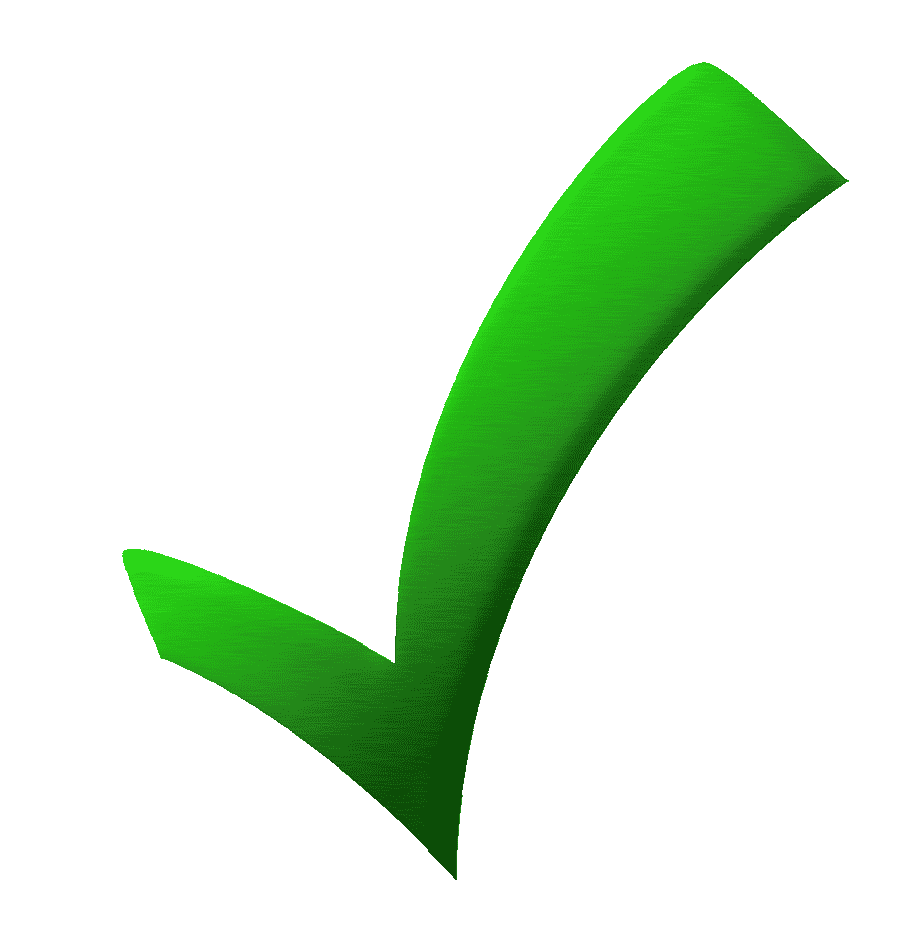 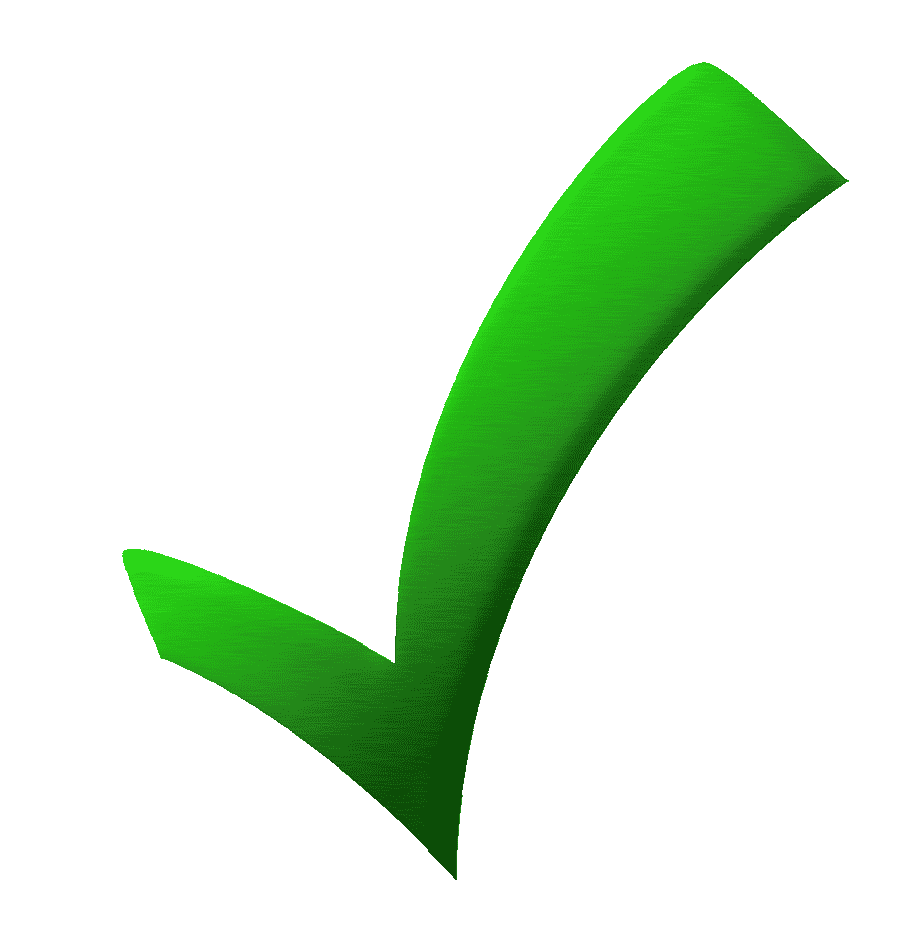 В целях выявления факторов риска в отношении кандидатов с их письменного согласия может проводиться опрос с использованием полиграфа
Кандидаты, отнесенные к IV категории профессиональной пригодности, к дальнейшему участию в конкурсе не допускаются
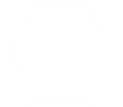 9
Оценка уровня общеобразовательной подготовленности
По программам ВЫСШЕГО ОБРАЗОВАНИЯ
Проводится:
по результатам ЕГЭ, полученным в период 2019-2023 гг.;
по результатам  вступительных испытаний, проводимых училище самостоятельно (для отдельных категорий поступающих)
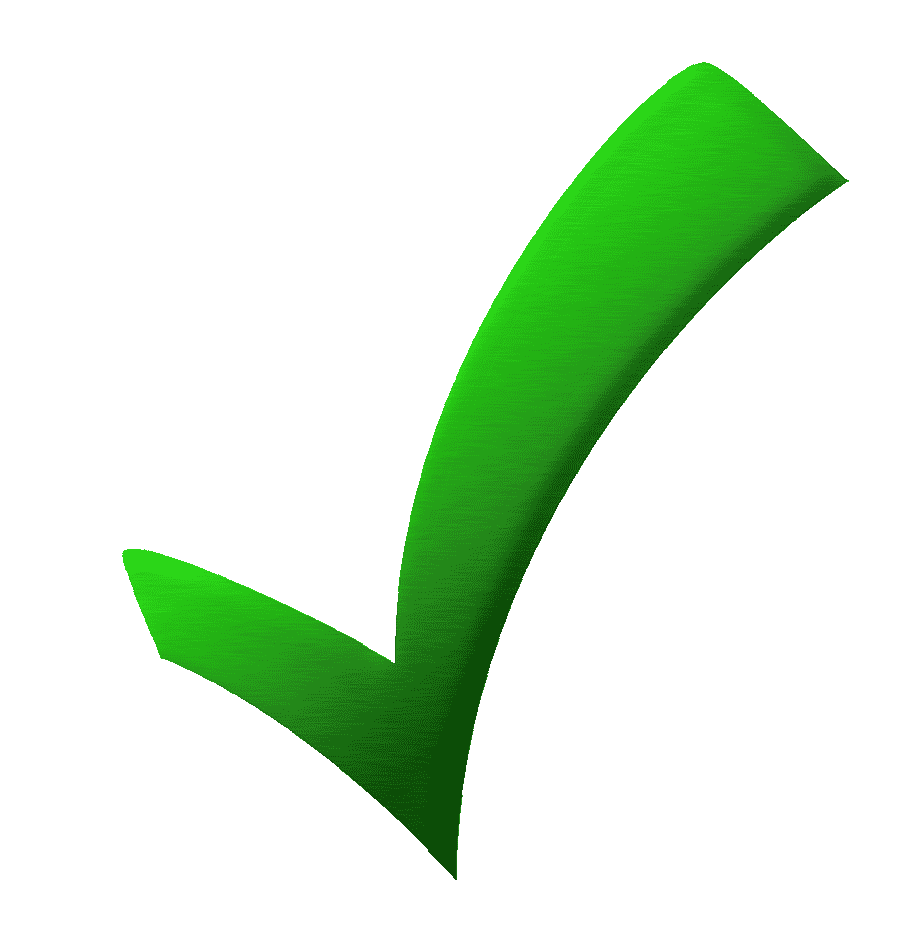 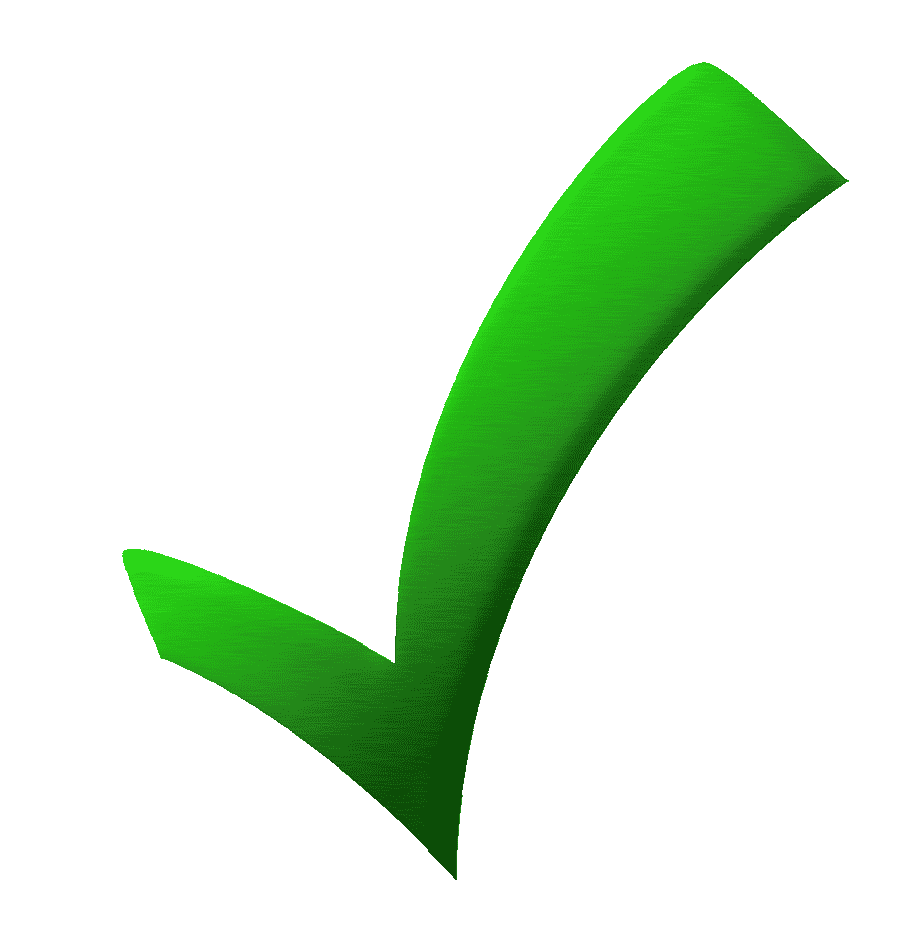 По программе СРЕДНЕГО ПРОФЕССИОНАЛЬНОГО ОБРАЗОВАНИЯ
Проводится по результатам освоения поступающими образовательной программы (величина среднего балла по документу об образовании):
среднего общего образования;
среднего профессионального образования по программам подготовки квалифицированных рабочих (служащих)
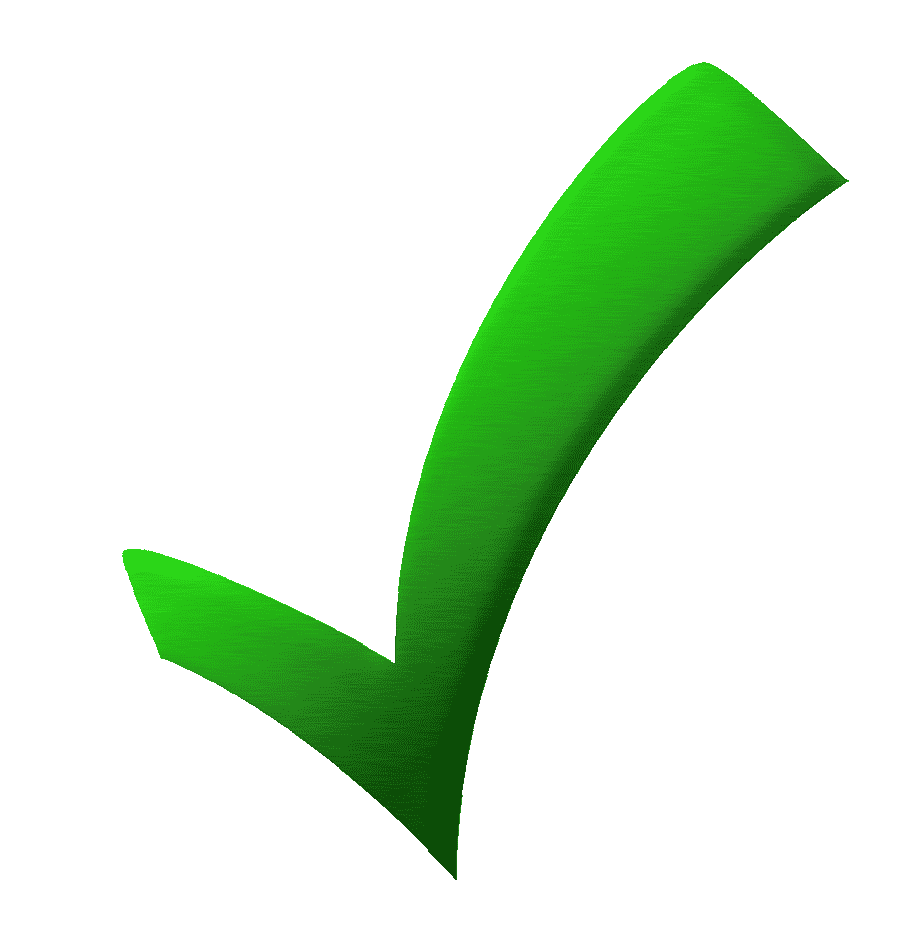 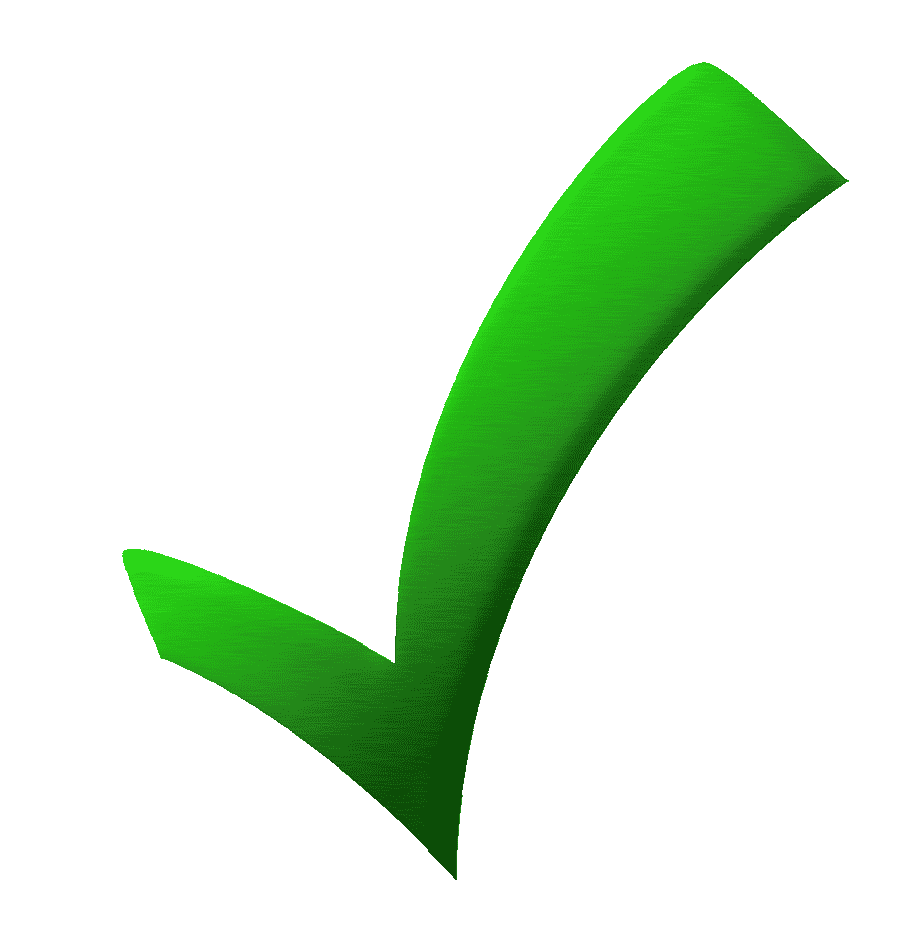 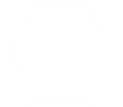 10
Минимально необходимые баллы для поступления
Минимально необходимые баллы результатов ЕГЭ (вступительных испытаний, проводимых училищем самостоятельно), подтверждающие успешное прохождение вступительных испытаний:
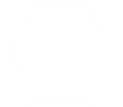 11
Оценка уровня физической подготовленности
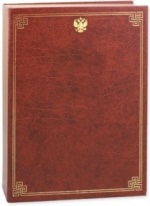 Приказ Министра обороны Российской Федерацииот 21 апреля 2009 г. 
№ 200
(с изм. и доп. 
от 31 июля 2013 г.)



«Об утверждении Наставления по физической подготовке в Вооруженных Силах Российской Федерации»
Выполняются следующие физические упражнения:
упражнения на силу (подтягивание на перекладине);
упражнения на быстроту (бег на 100 м);
упражнения на выносливость (бег на 3 км)
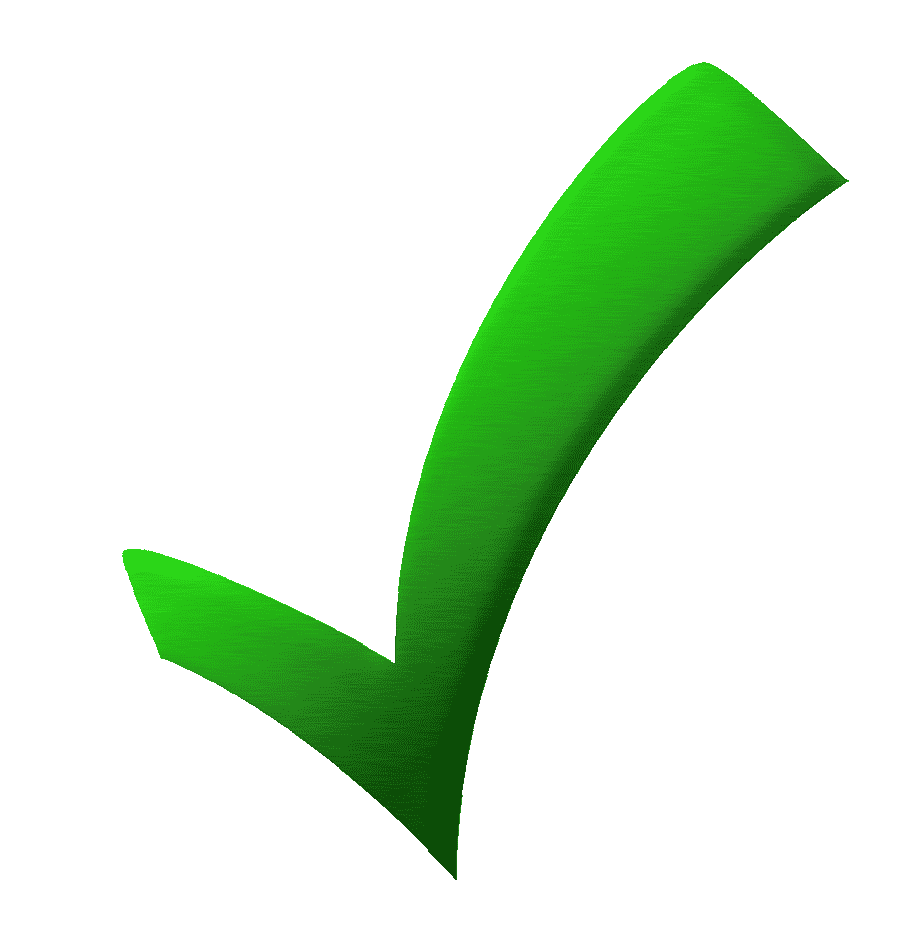 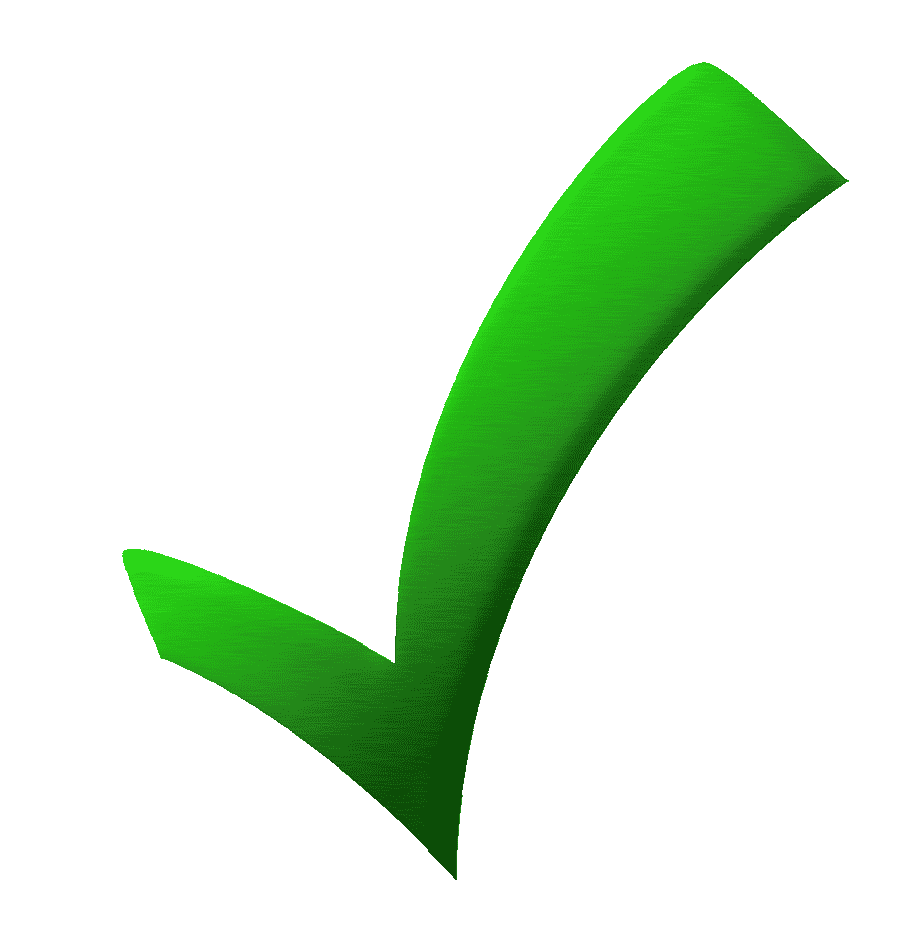 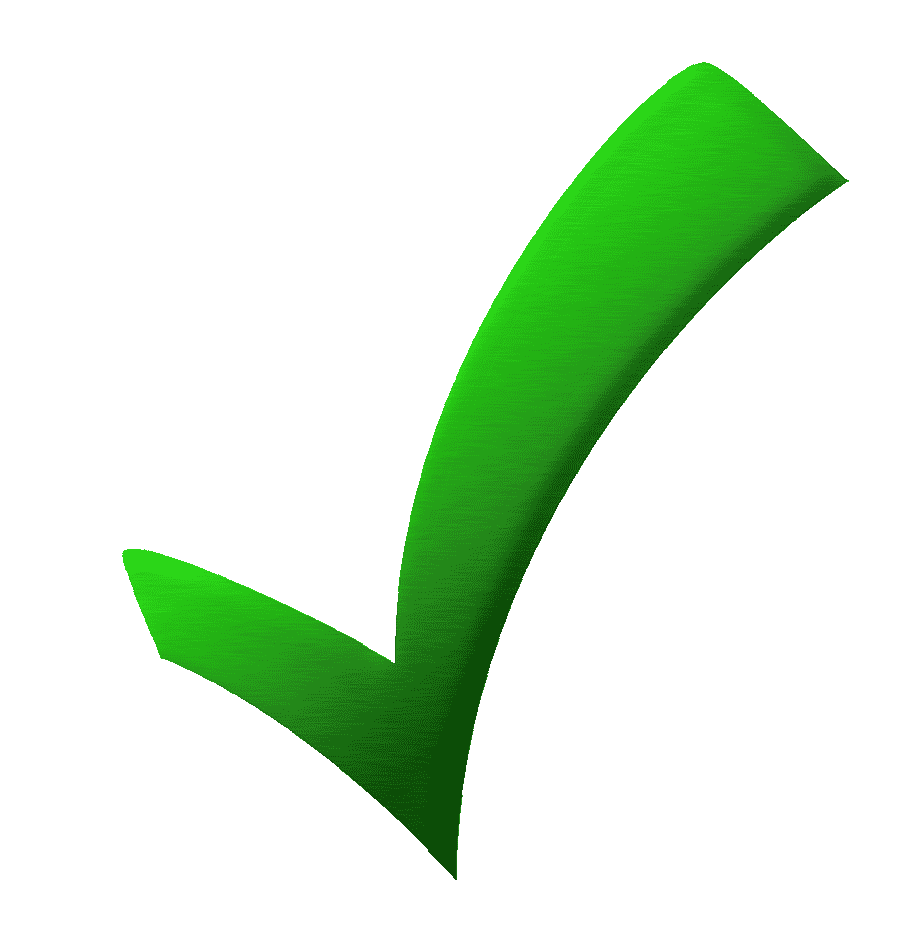 Минимальный пороговый уровень (26 баллов):
подтягивание на перекладине – 4 раза;
бег на 100 м – 15,4 с;
бег на 3 км – 14 мин 56 с
Кандидату выставляется оценка «неудовлетворительно» если:
в сумме по трем упражнениям набрал менее 120 баллов;
по любому из упражнений набрал менее 26 баллов
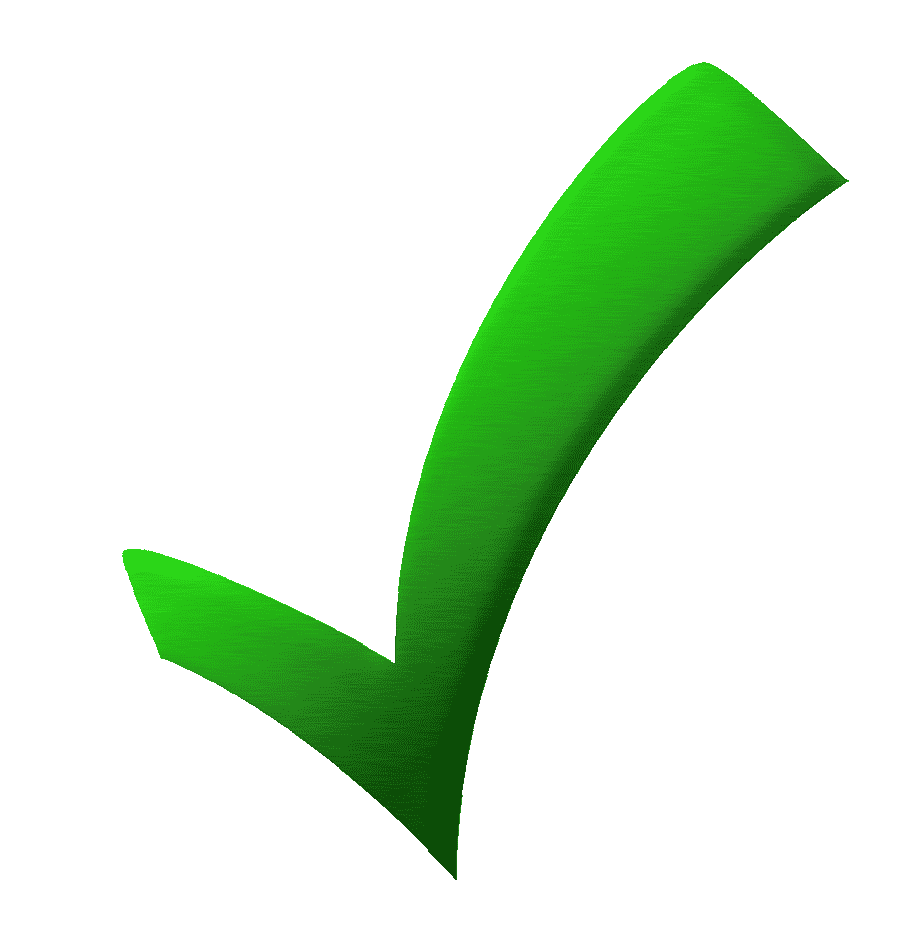 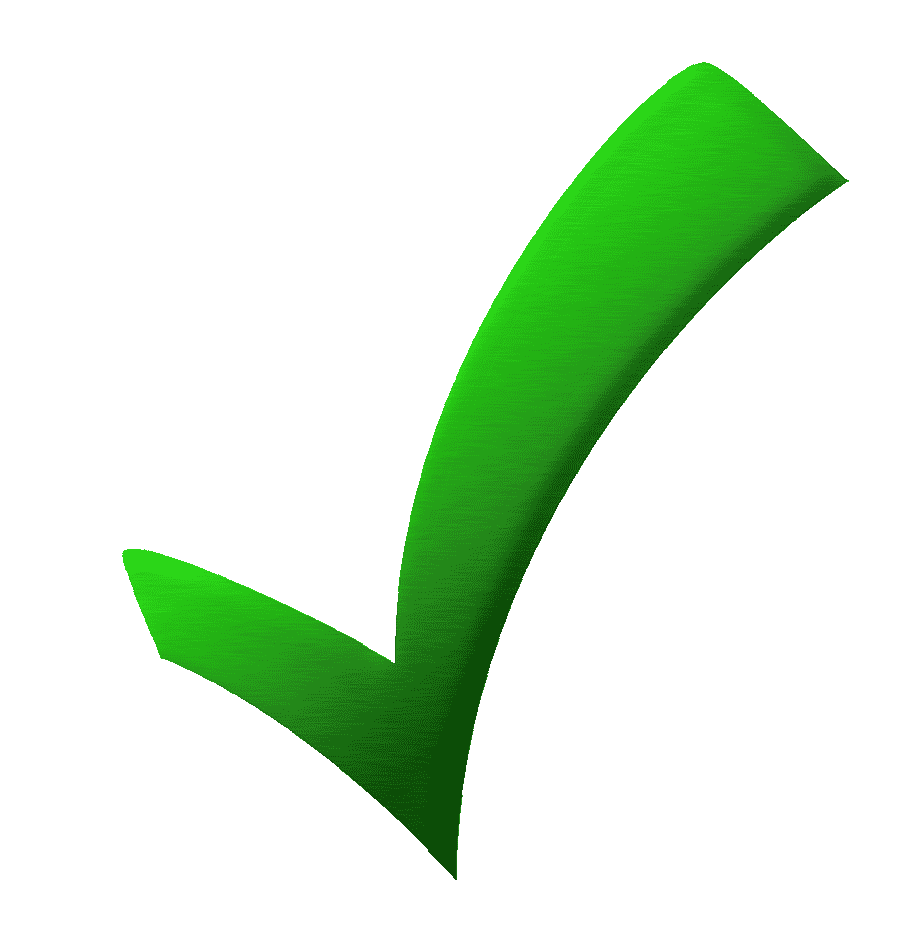 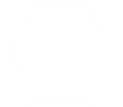 12
Оценка уровня профессиональной подготовленности
Проводится с поступающими по специальности:
56.05.06 Защита информации на объектах информатизации военного назначения
Форма проведения вступительного испытания - собеседование
Экзаменационный билет содержит две темы для собеседования
Темы собеседований размещены на сайте училища в разделе «Поступающим» (в программе дополнительного вступительного испытания)
Ответ на каждую из тем оценивается по 50-ти бальной шкале.
Итоговая оценка – сумма баллов по каждой из тем
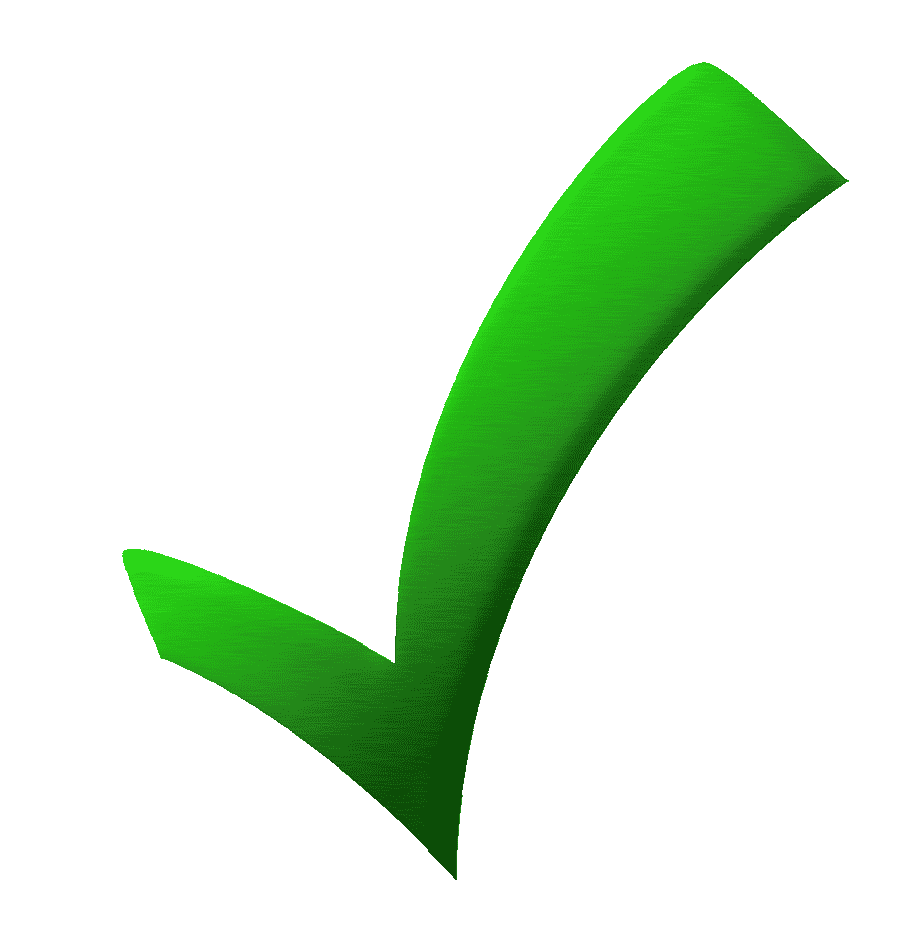 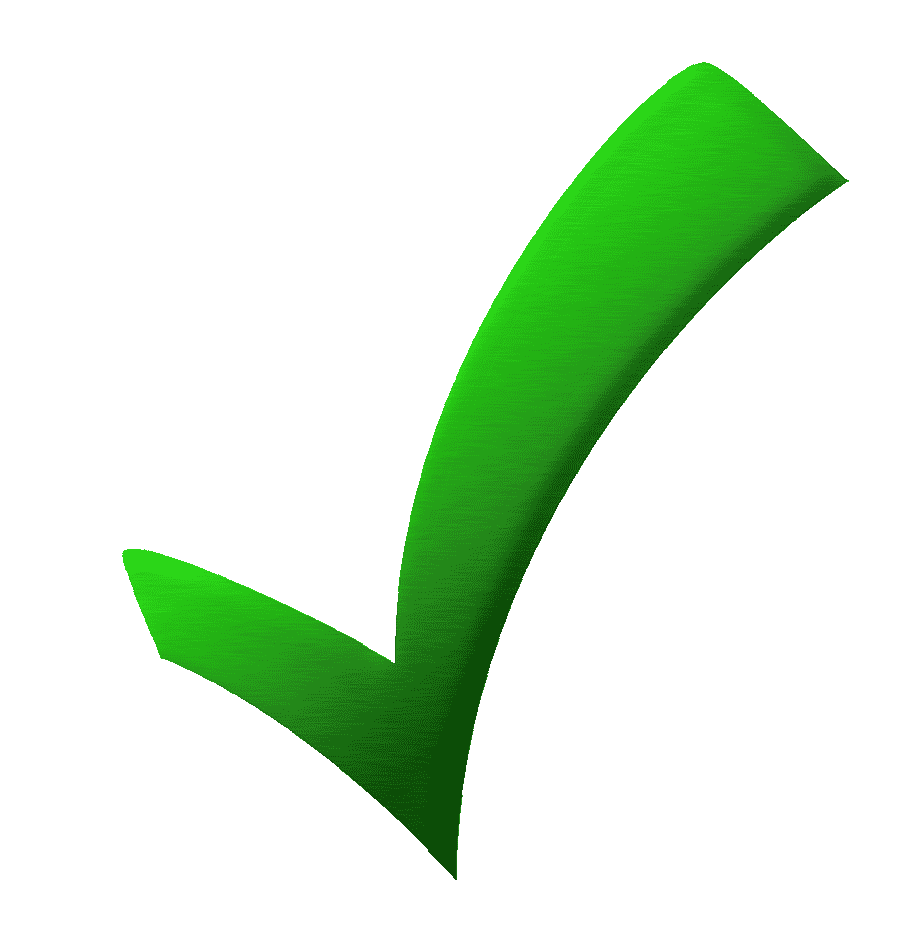 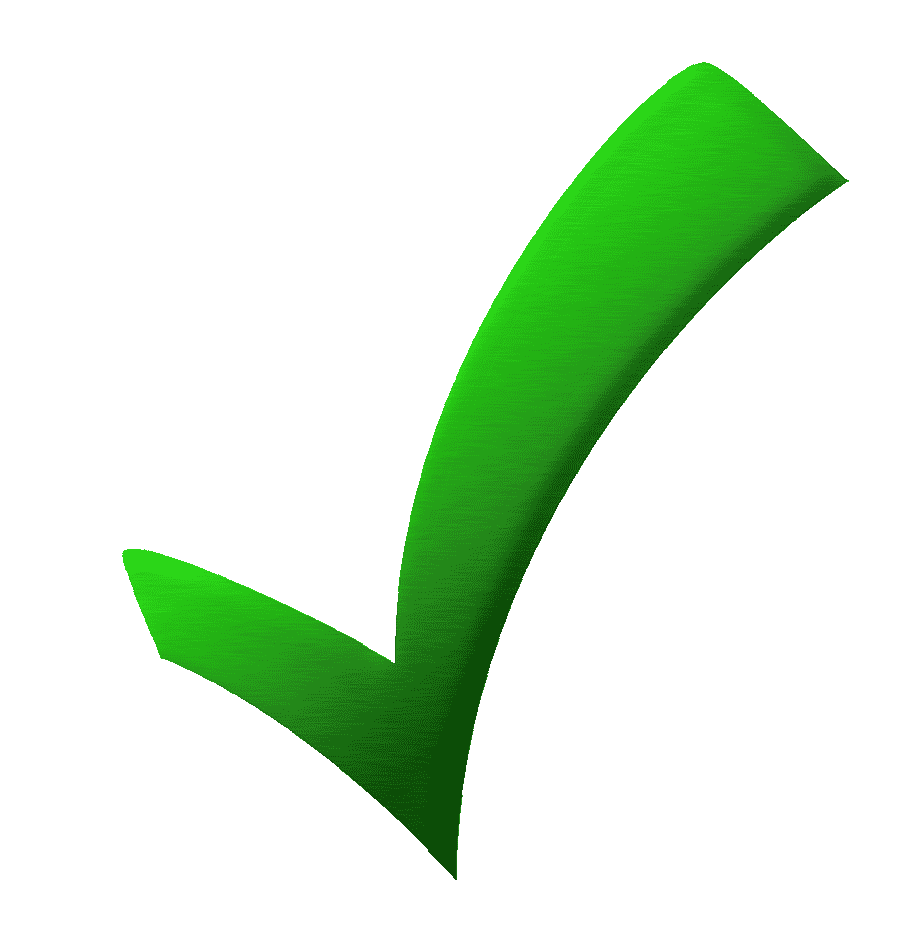 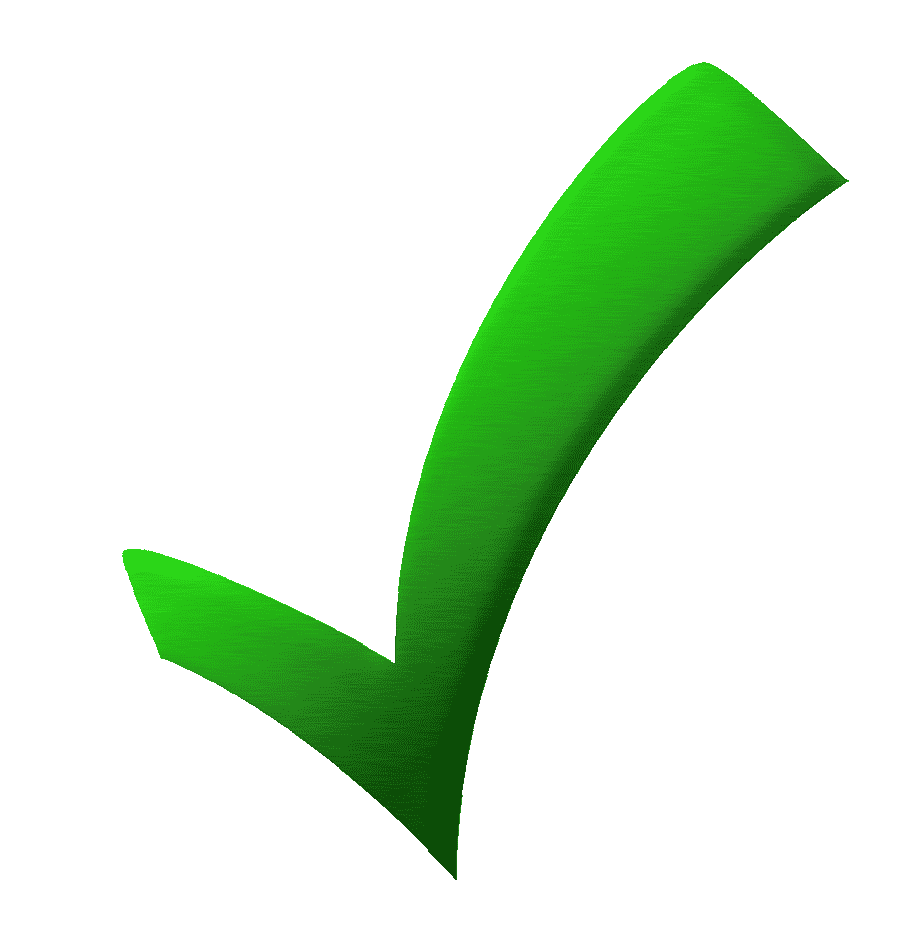 Кандидат считается не прошедшим дополнительное вступительное испытание если:
в сумме по двум темам набрал менее 60 баллов;
по любой из теме набрал менее 21 балла
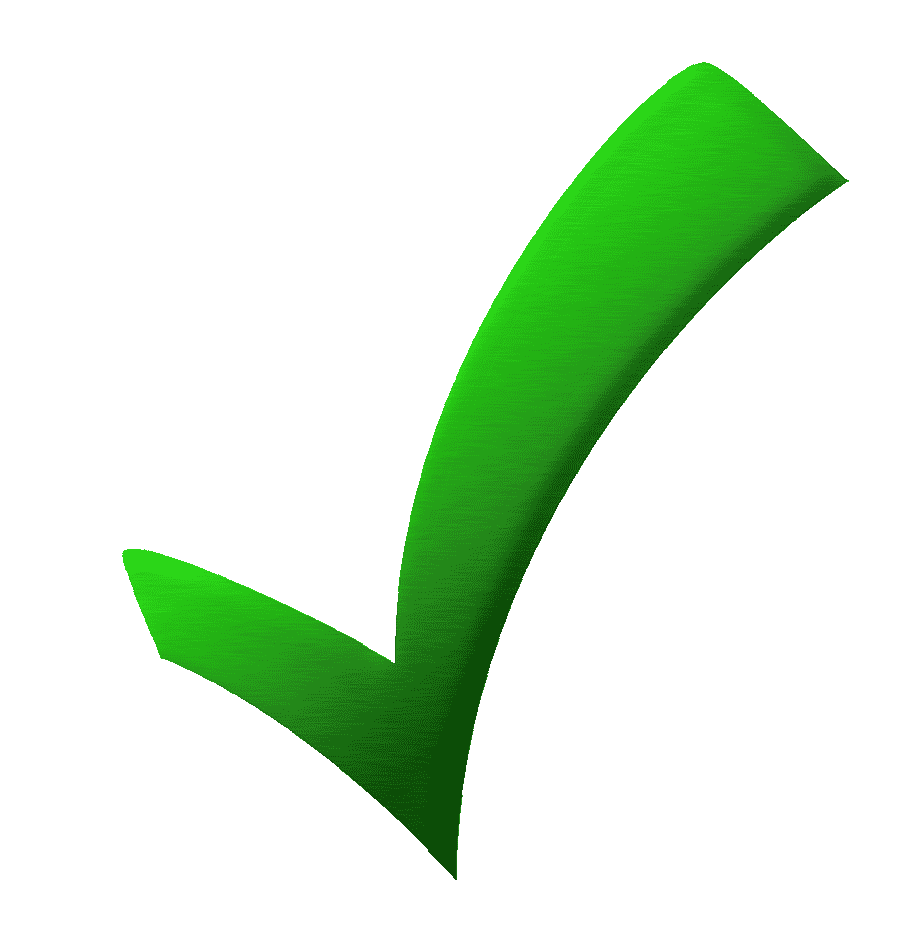 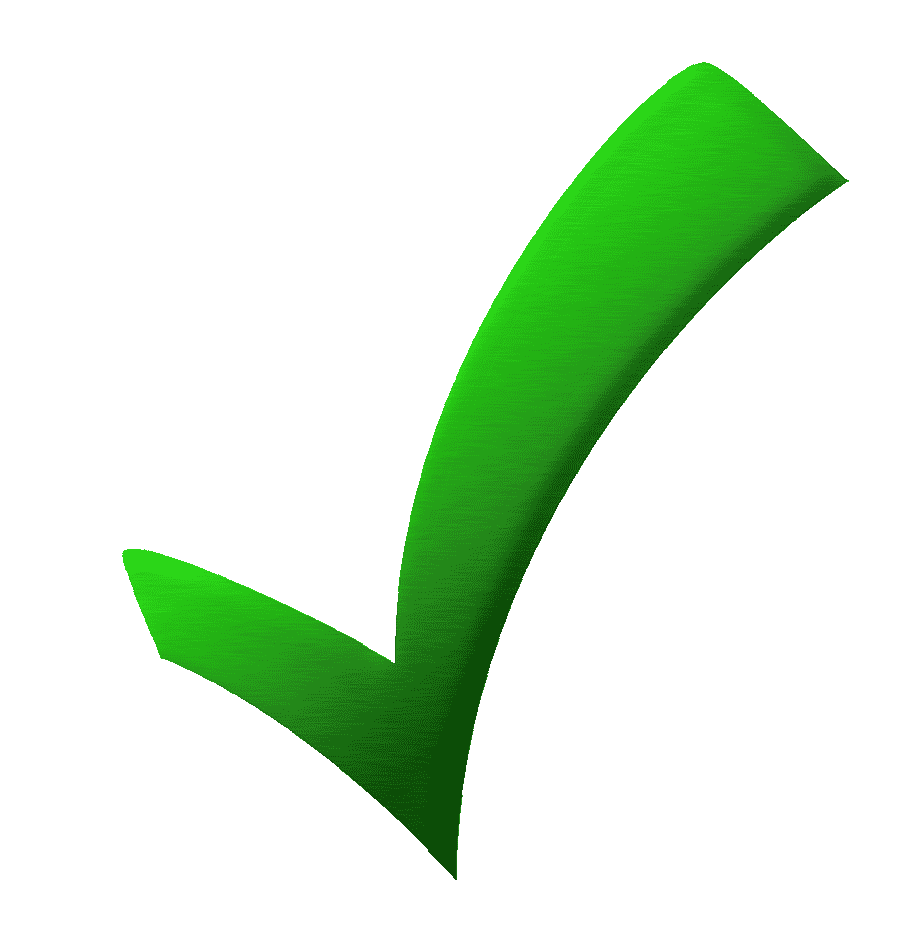 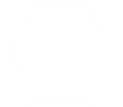 13
Учет индивидуальных достижений кандидатов
Учитываются следующие индивидуальные достижения (при поступлении по программам высшего образования):
чемпионы и призеры Олимпийских игр, чемпионы мира, чемпионы Европы;
наличие аттестата о среднем общем образовании с отличием;
наличие диплома о среднем профессиональном образовании с отличием;
наличие аттестата о среднем общем образовании, выданного общеобразовательными организациями со специальными наименованиями;
результаты участия в олимпиадах (победители и призеры);
наличие спортивных разрядов и званий;
наличие государственных наград и ведомственных знаков отличия Министерства обороны Российской Федерации;
наличие удостоверения ветерана боевых действий;
наличие документа участника сообщества «Братство Авангарда»;
наличие личной книжки юнармейца;
наличие золотого знака отличия «Готов к труду и обороне»;
участие в волонтерской деятельности
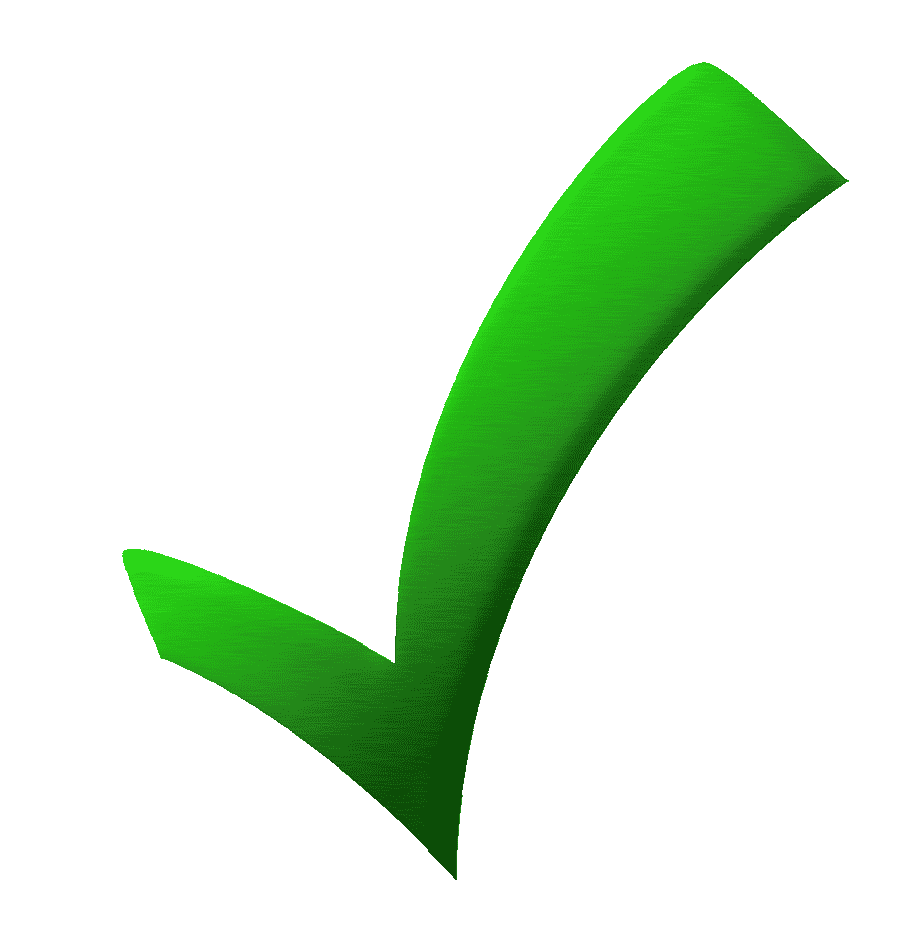 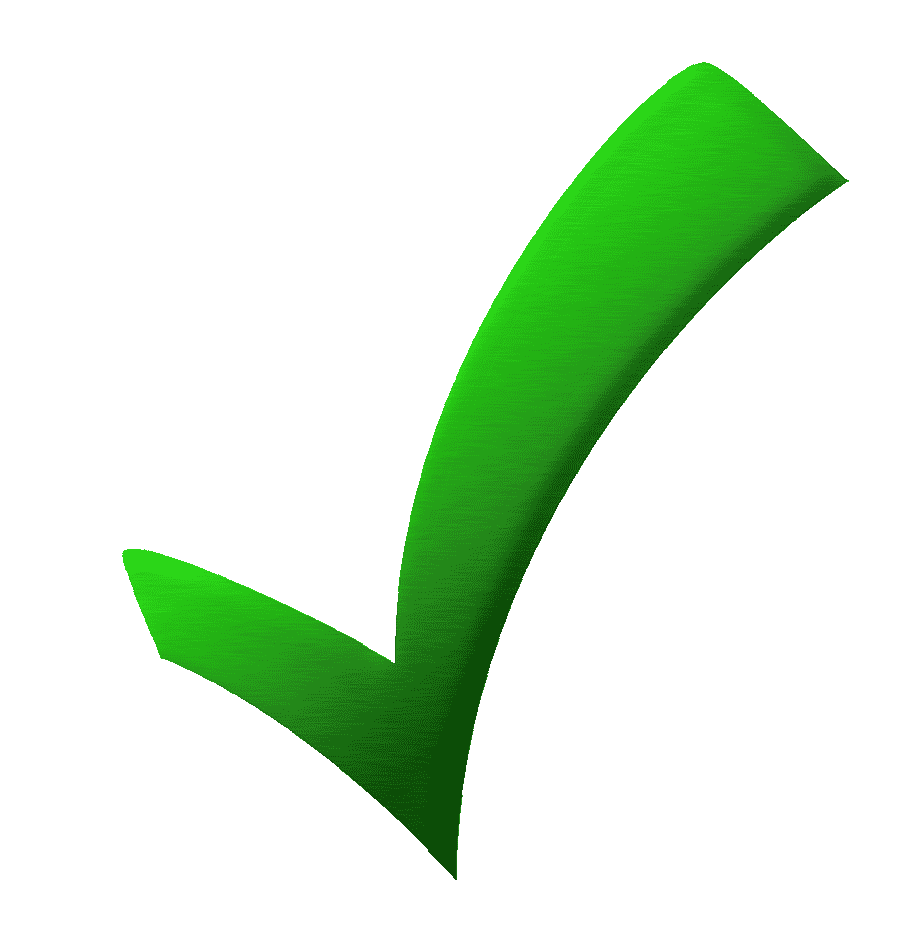 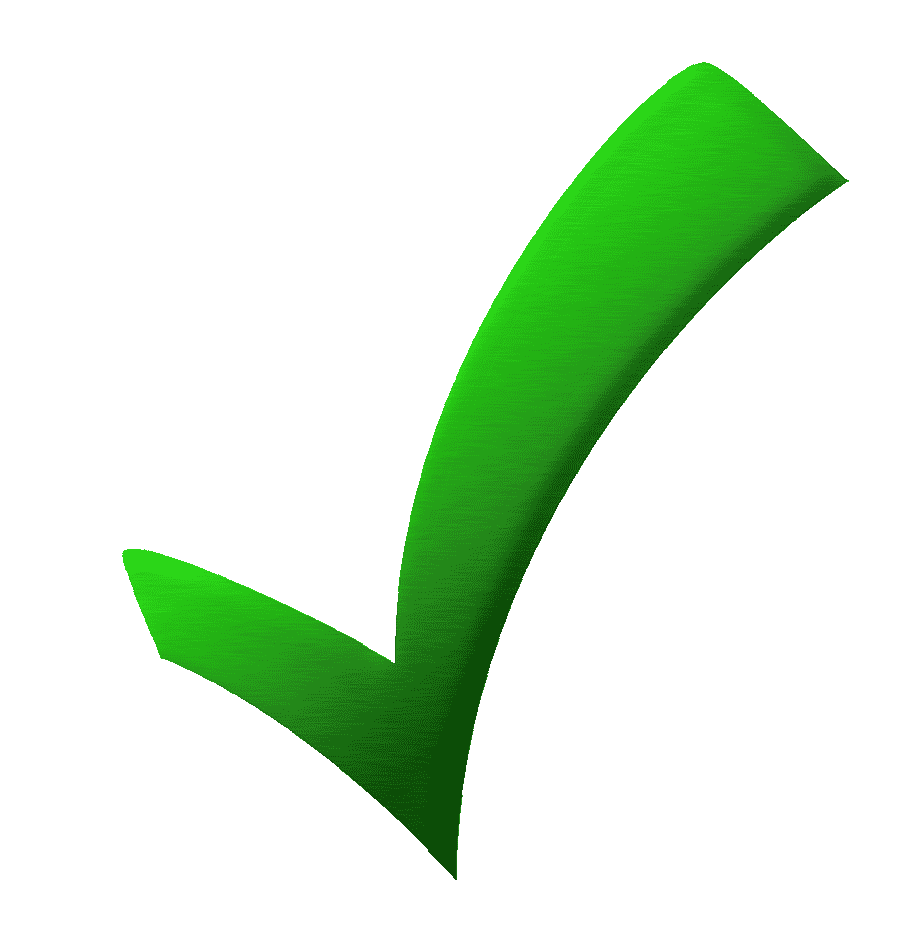 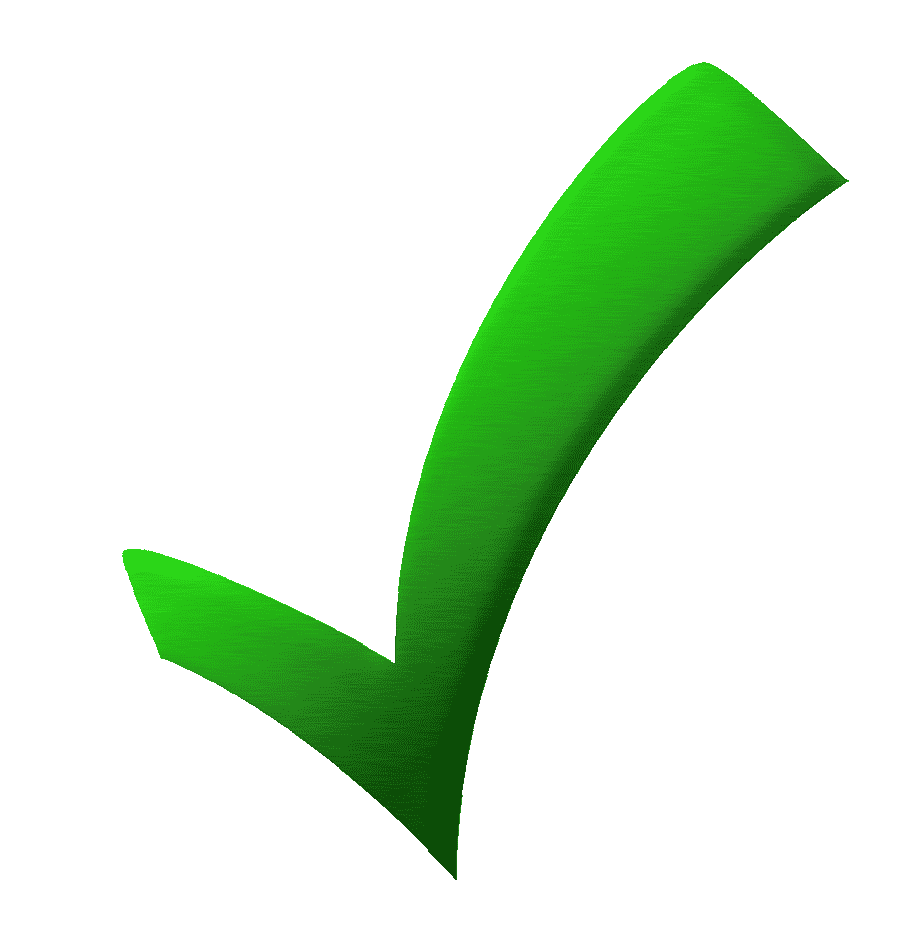 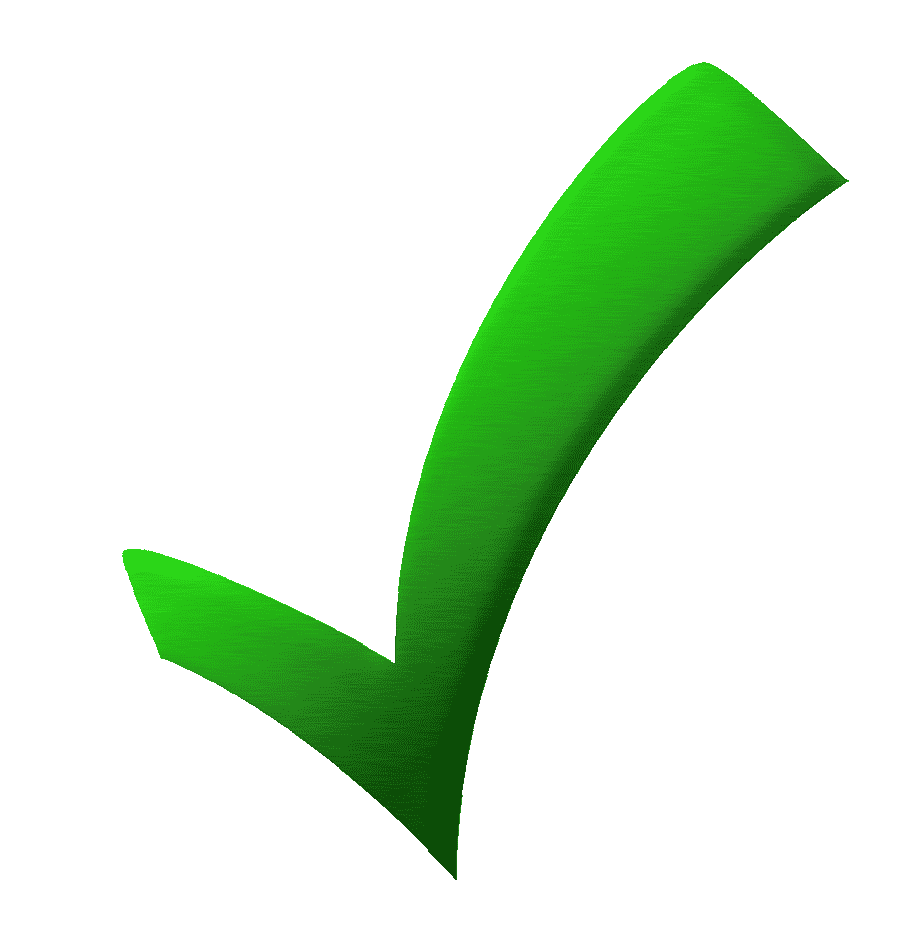 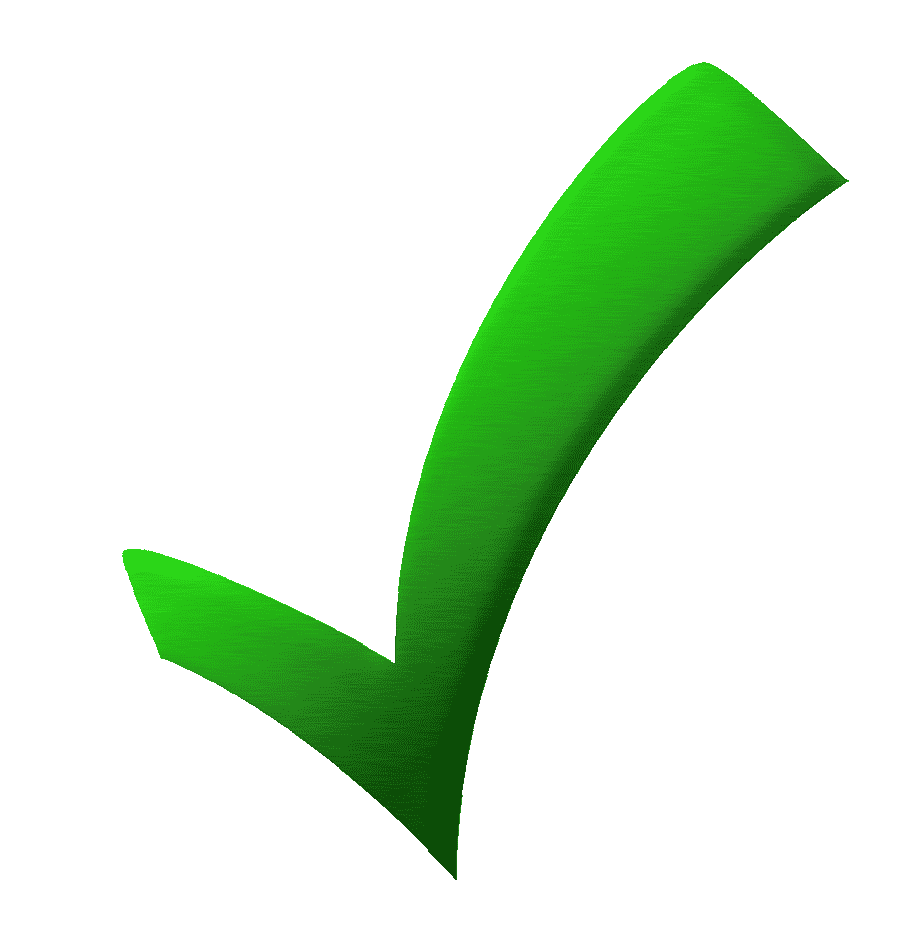 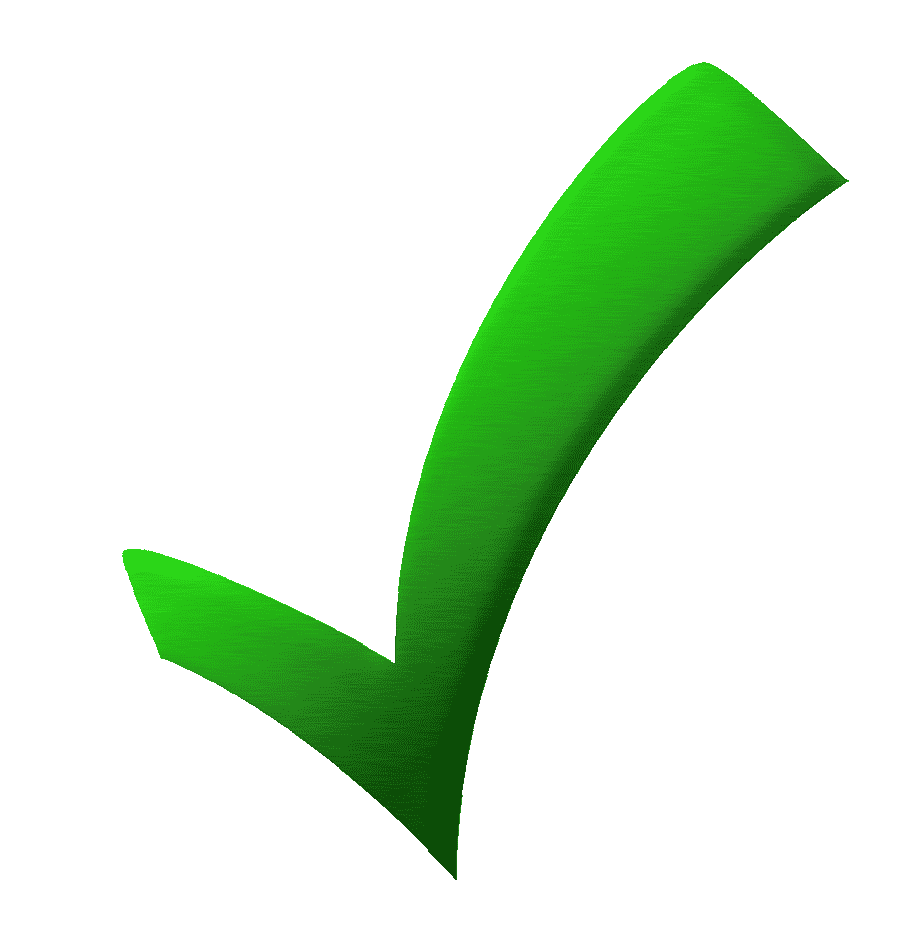 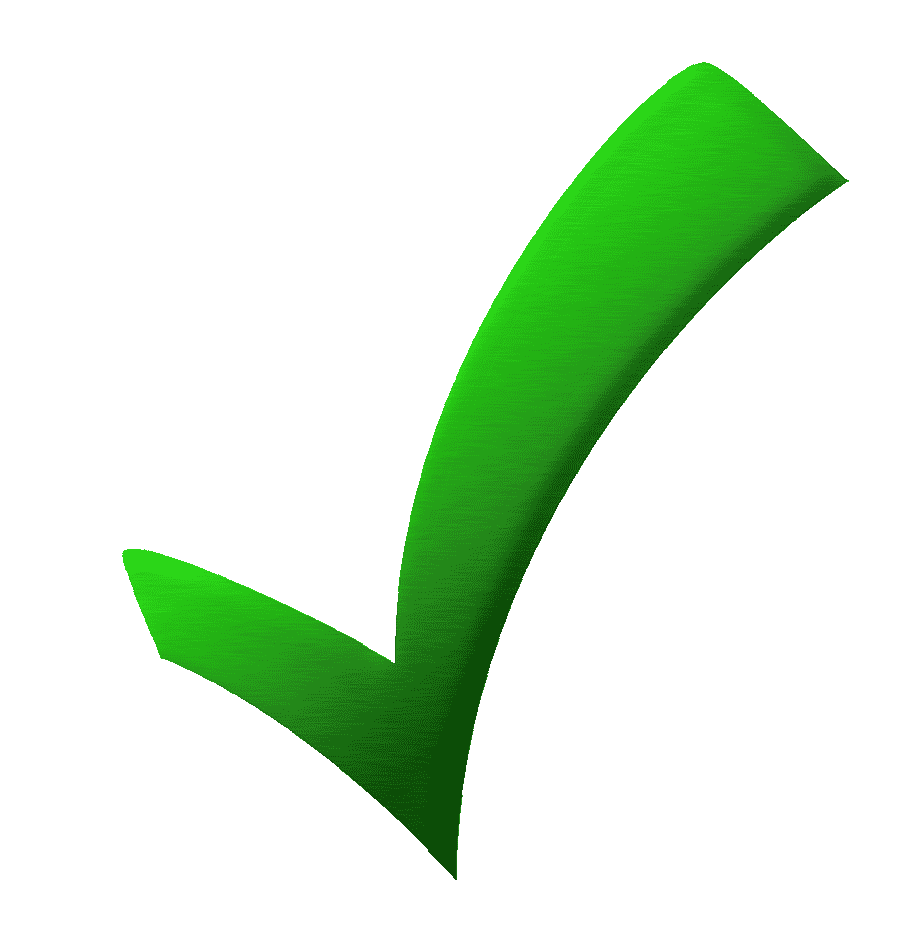 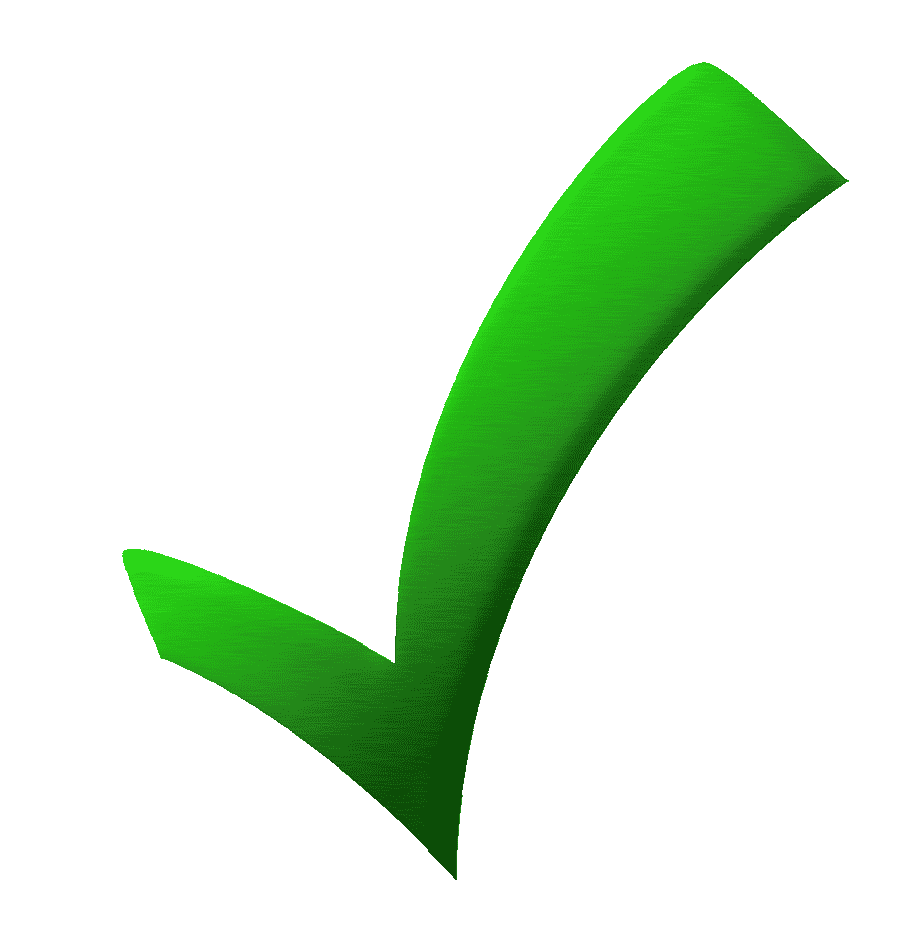 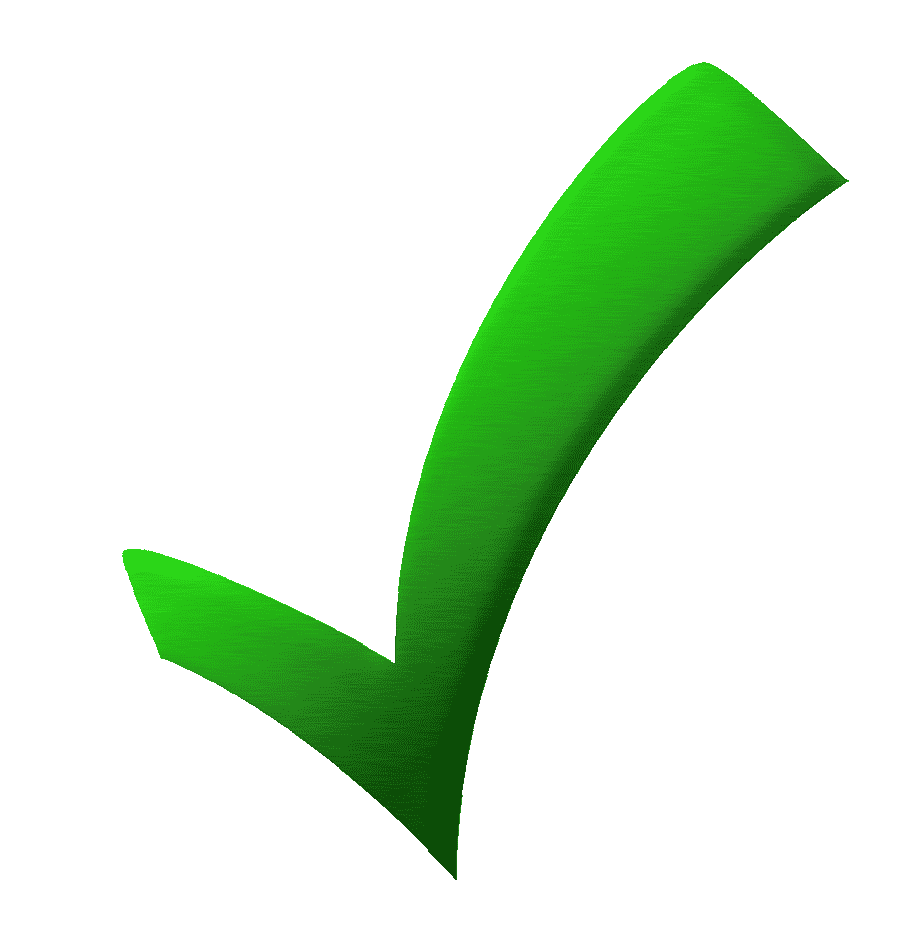 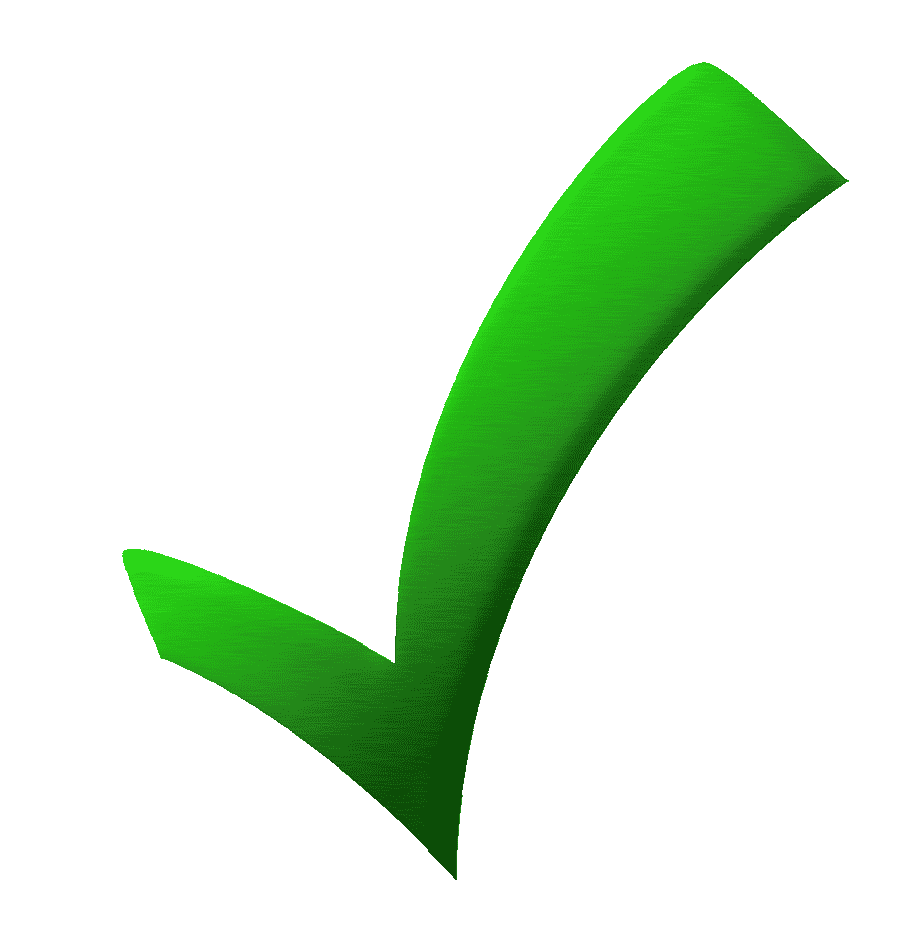 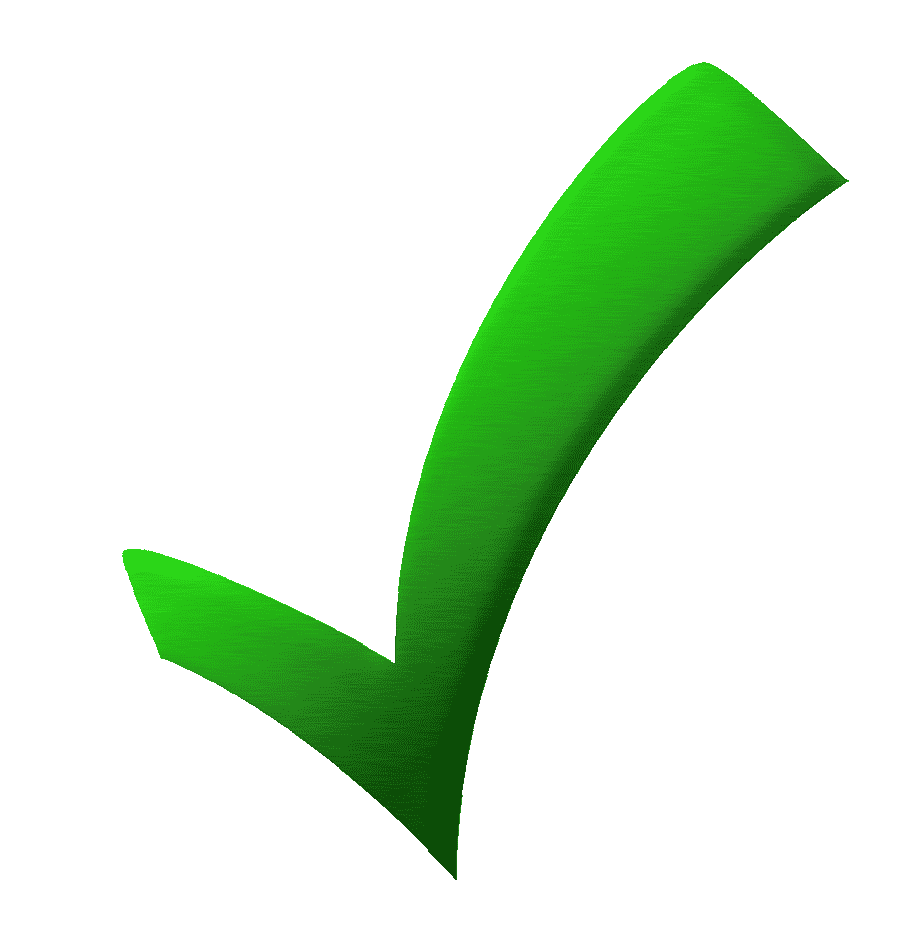 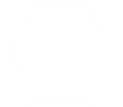 14
Ограничения для курсантов Краснодарского высшего военного училища
Курение на территории Краснодарского высшего военного училища ЗАПРЕЩЕНО
В Восьмое управление Генерального штаба Вооруженных Сил Российской Федерации, 88 Главный центр Министерства обороны Российской Федерации и Научно-технический комитет (Службы защиты государственной тайны Вооруженных Сил Российской Федерации) распределяются ТОЛЬКО не курящие лейтенанты
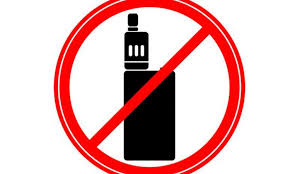 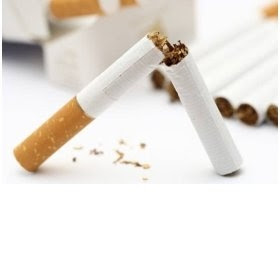 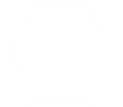 15
Ограничения для курсантов Краснодарского высшего военного училища
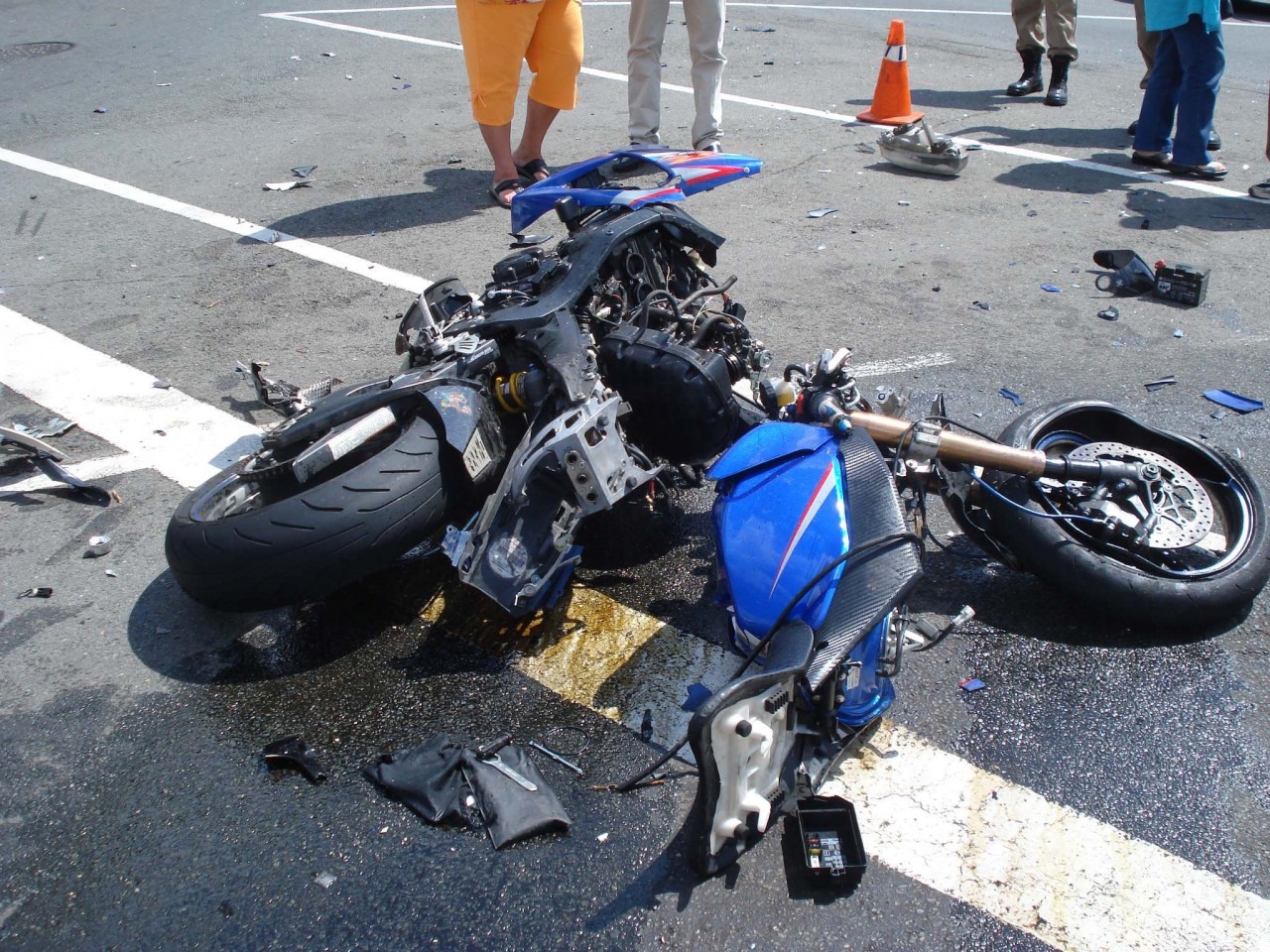 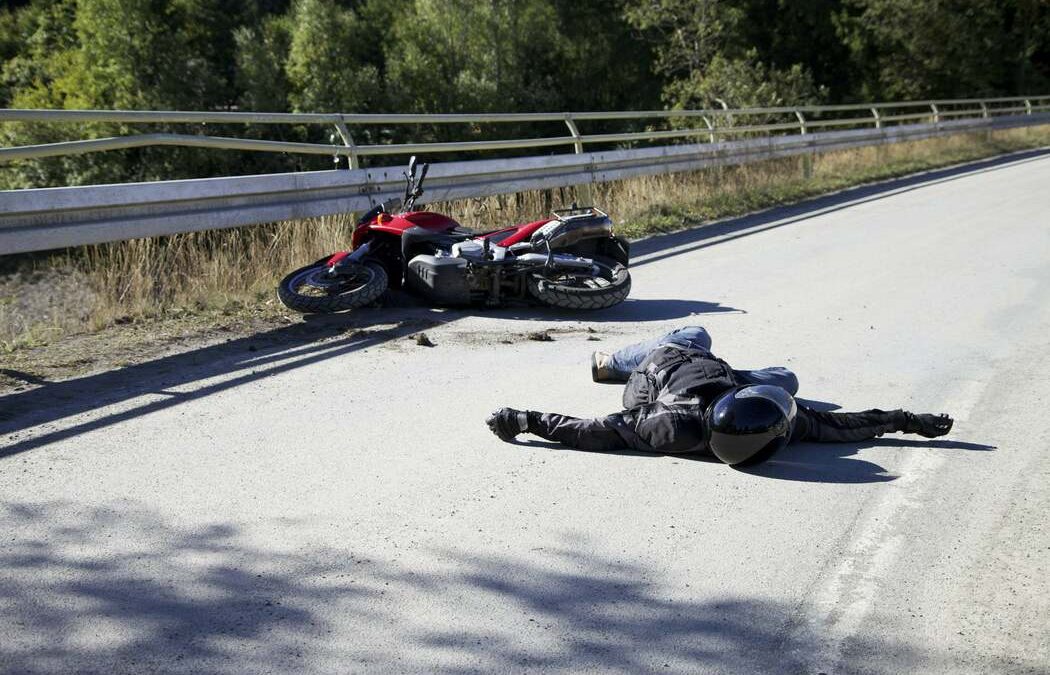 ЗАПРЕТ НА УПРАВЛЕНИЕ МОТОЦИКЛАМИ
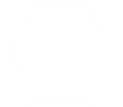 16
Ограничения для курсантов Краснодарского высшего военного училища
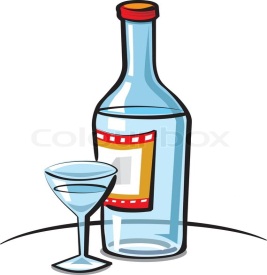 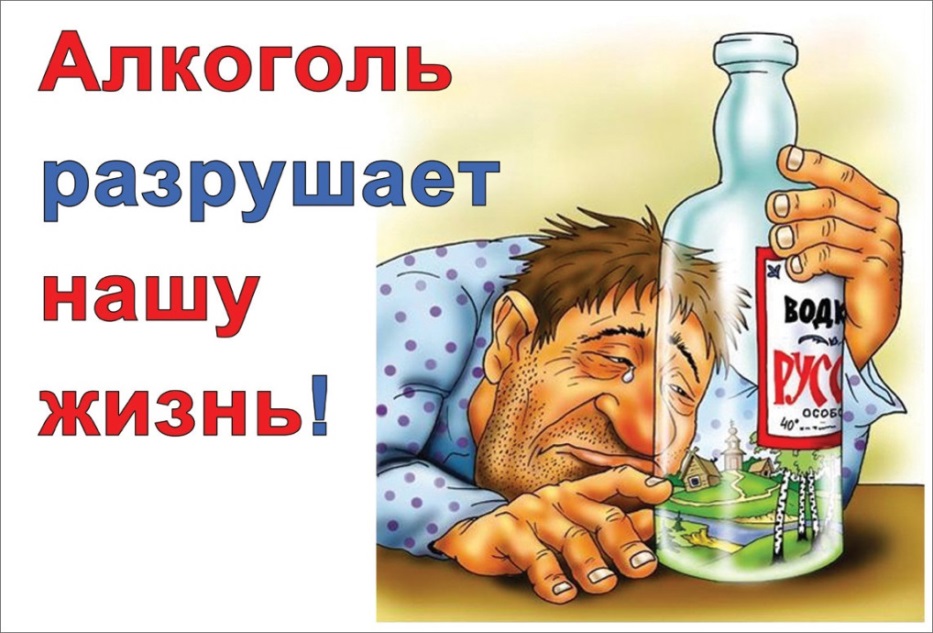 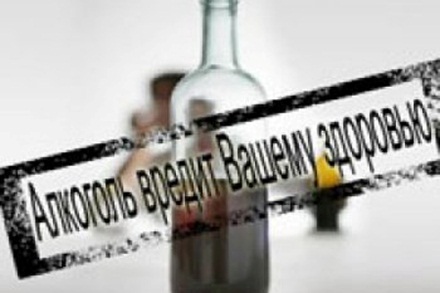 УПОТРЕБЛЕНИЕ АЛКОГОЛЬНЫХ И НАРКОТИЧЕСКИХ СРЕДСТВ
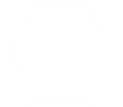 17
Ограничения для курсантов Краснодарского высшего военного училища
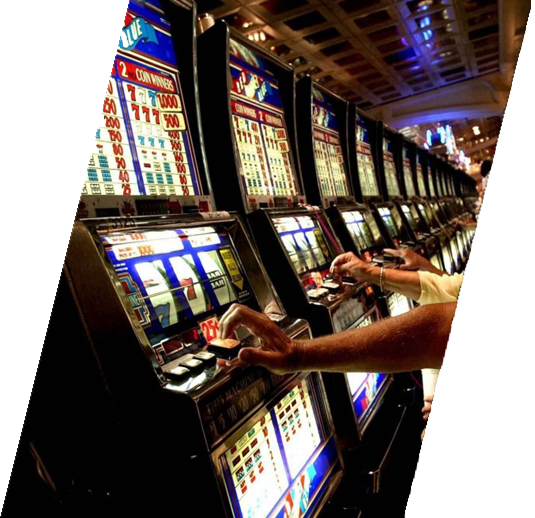 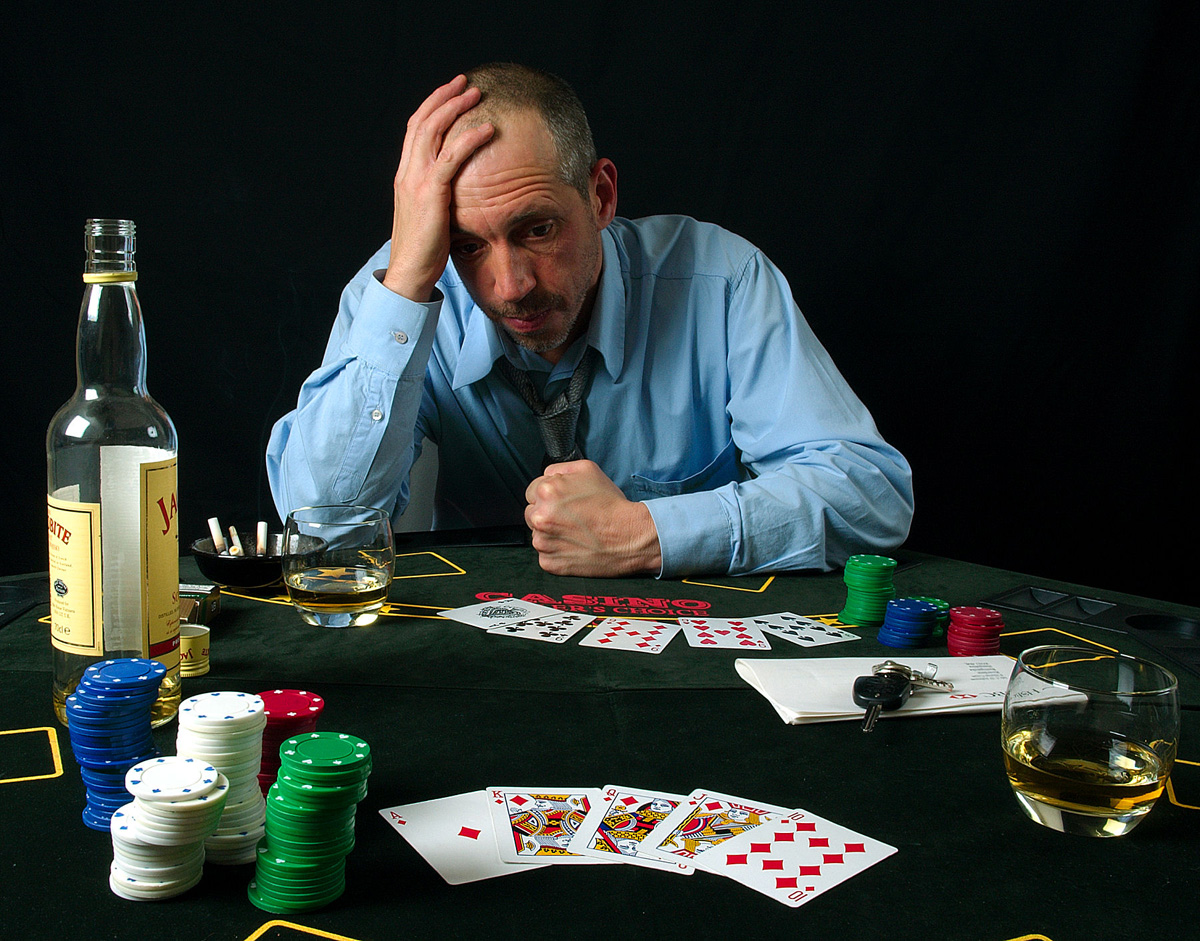 ИГРОВАЯ ЗАВИСИМОСТЬ
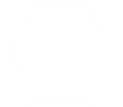 18
Ограничения для курсантов Краснодарского высшего военного училища
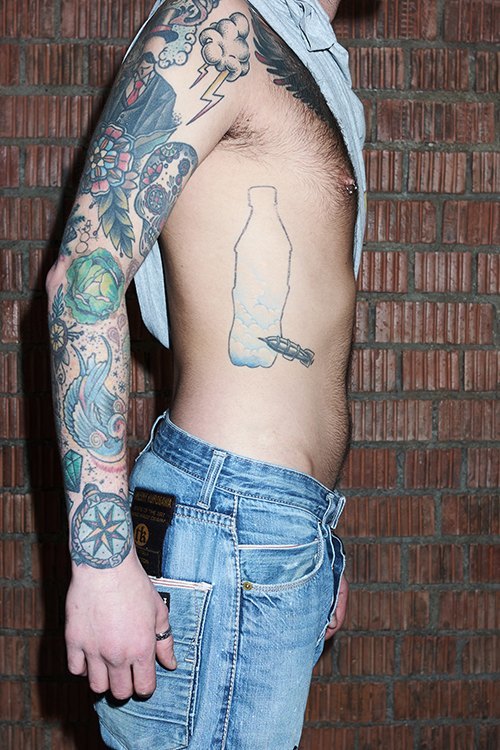 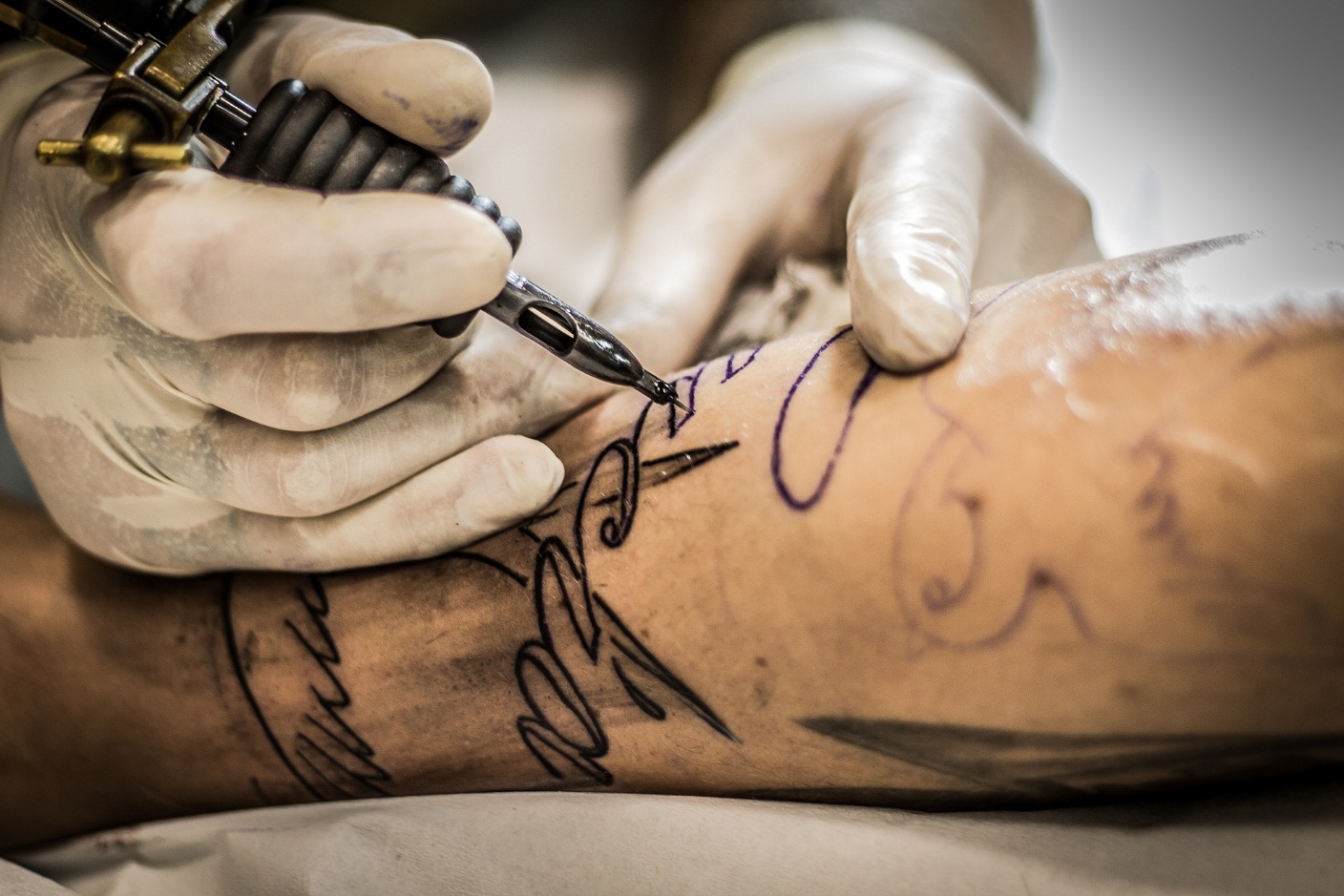 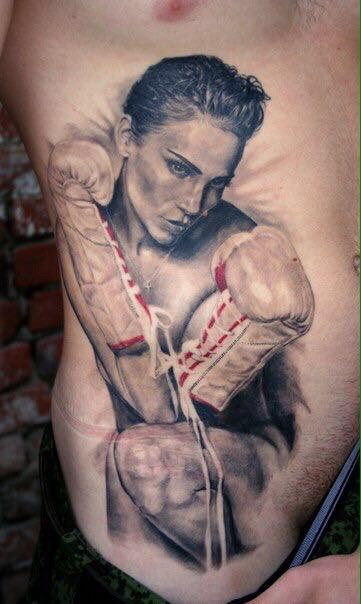 ТАТУИРОВКИ – НЕ ПОКАЗАТЕЛЬ КРАСОТЫ ТЕЛА
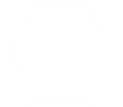 19
Ограничения для курсантов Краснодарского высшего военного училища
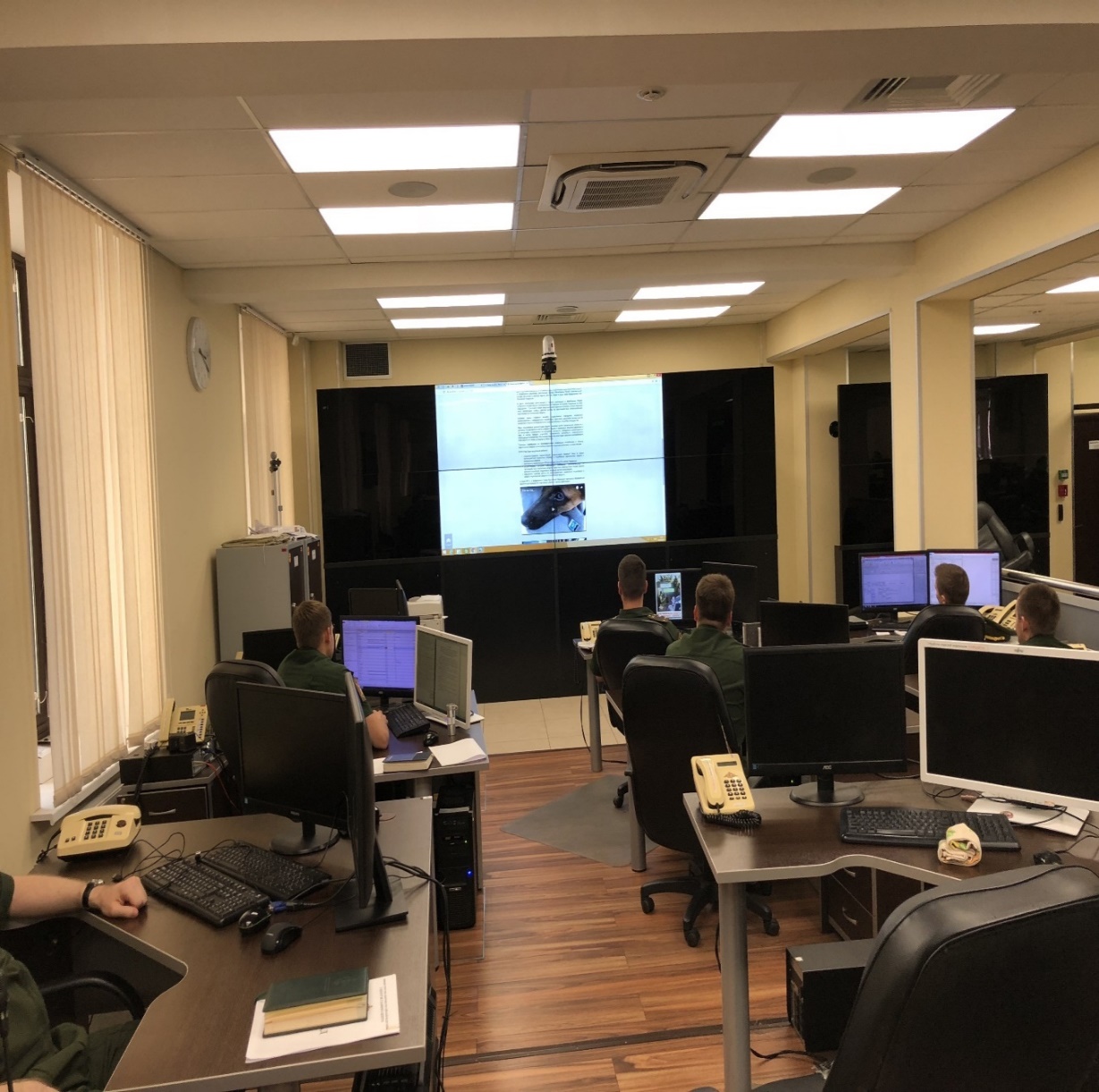 ОГРАНИЧЕНИЕ ПО РАЗМЕЩЕНИЮ ИНФОРМАЦИИ В СОЦИАЛЬНЫХ СЕТЯХ
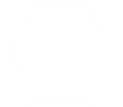 20
Ограничения для курсантов Краснодарского высшего военного училища
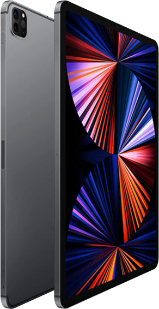 ИСПОЛЬЗОВАНИЕ СРЕДСТВ С РАСШИРЕННЫМИ МУЛЬТИМЕДИЙНЫМИ ВОЗМОЖНОСТЯМИ
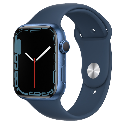 СРЕДСТВ С РАСШИРЕННЫМИ МУЛЬТИМЕДИЙНЫМИ ВОЗМОЖНОСТЯМИ – УСТРОЙСТВА СЛЕЖЕНИЯ, КОТОРЫЕ ВСЕГДА С СОБОЙ
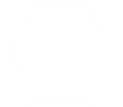 21
КРАСНОДАРСКОЕ ВЫСШЕЕ ВОЕННОЕ УЧИЛИЩЕ
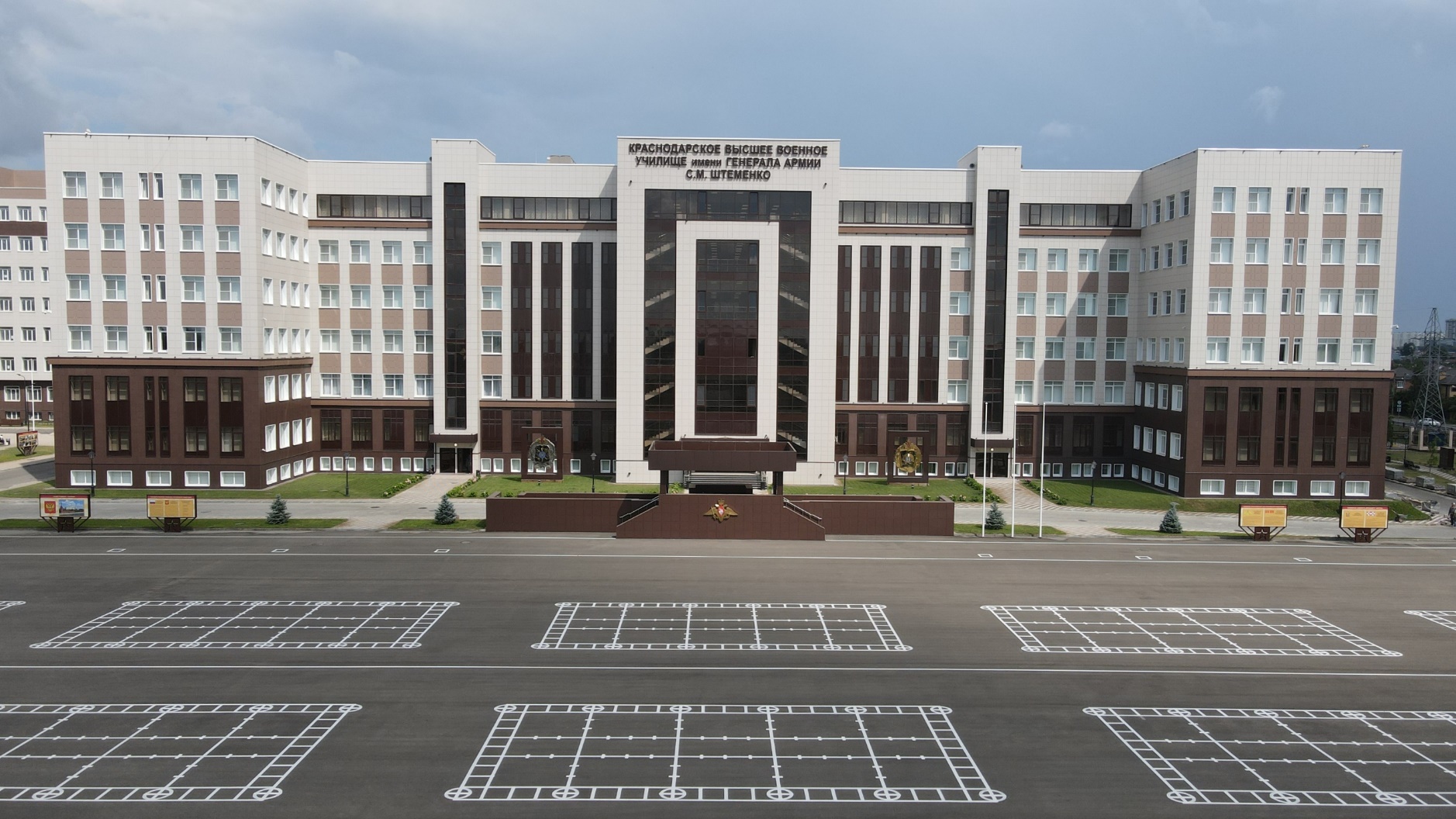 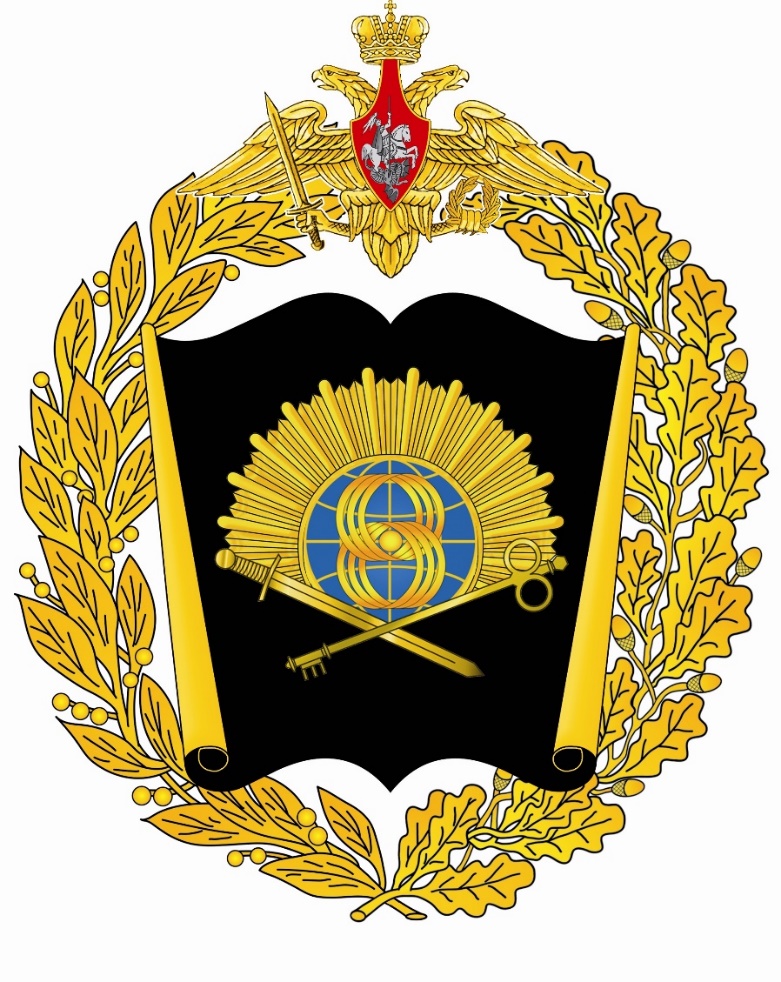 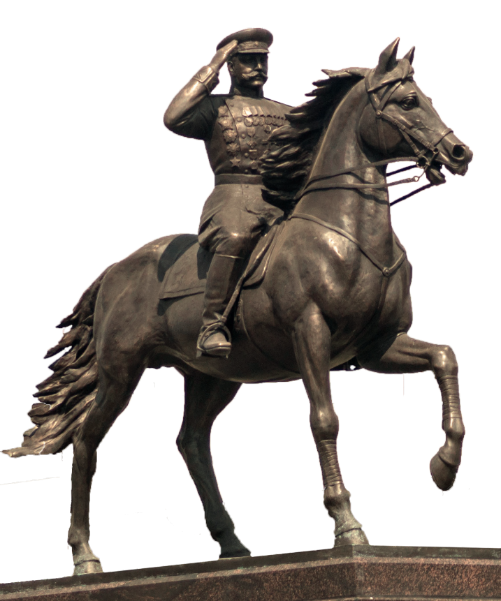 Телефон приемной комиссии КВВУ: 8 (861) 258-10-33